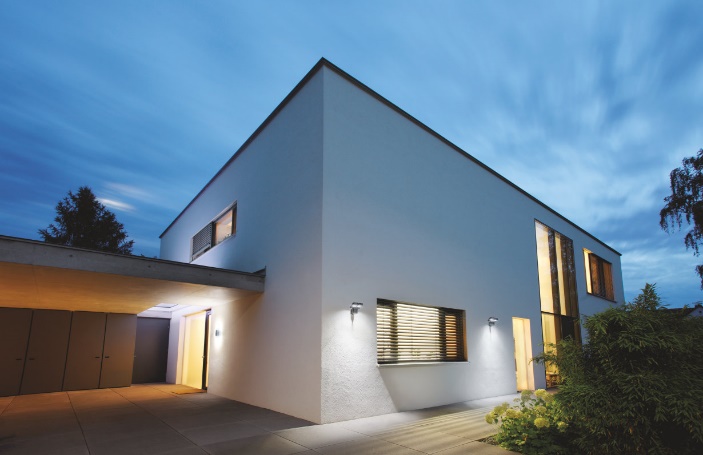 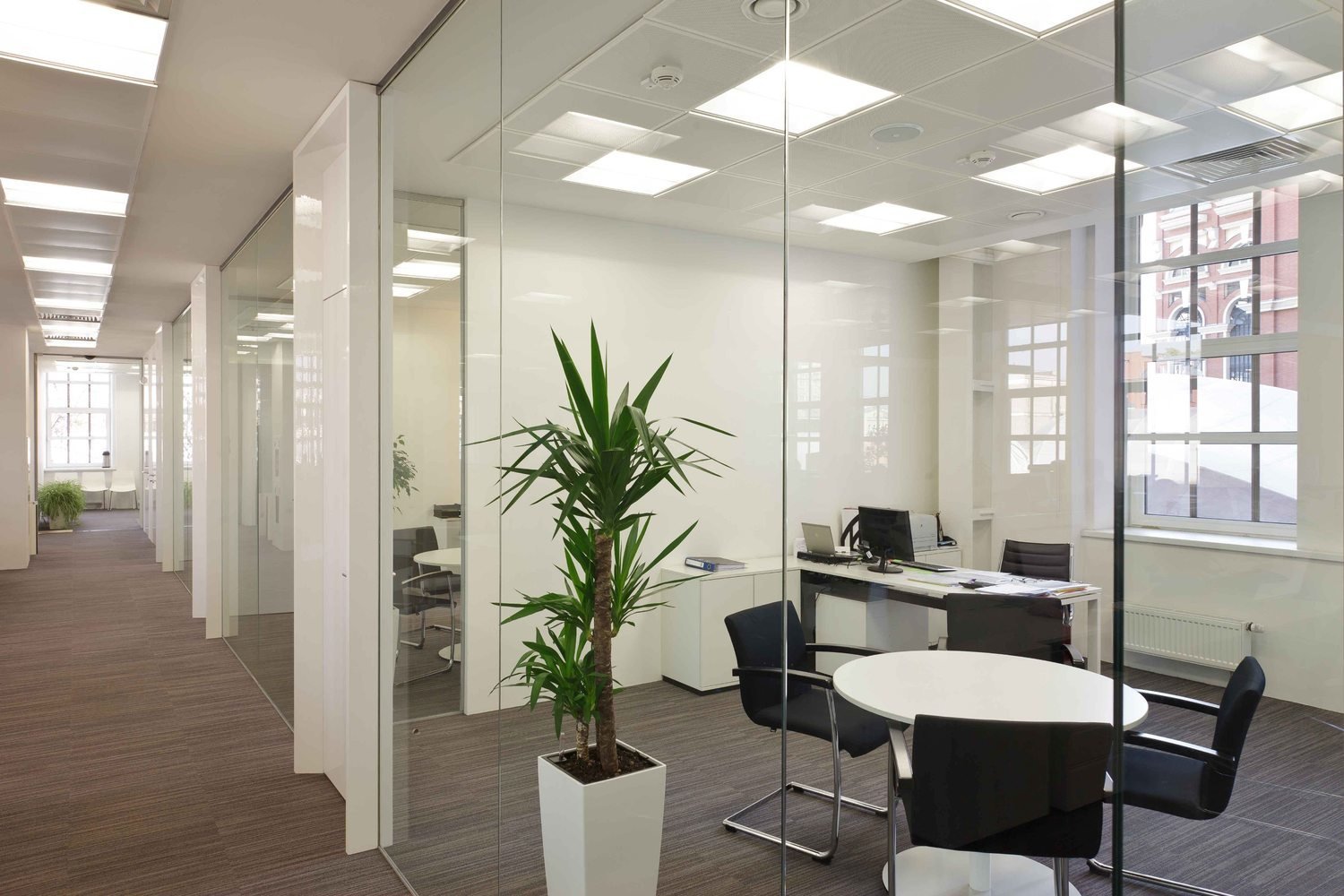 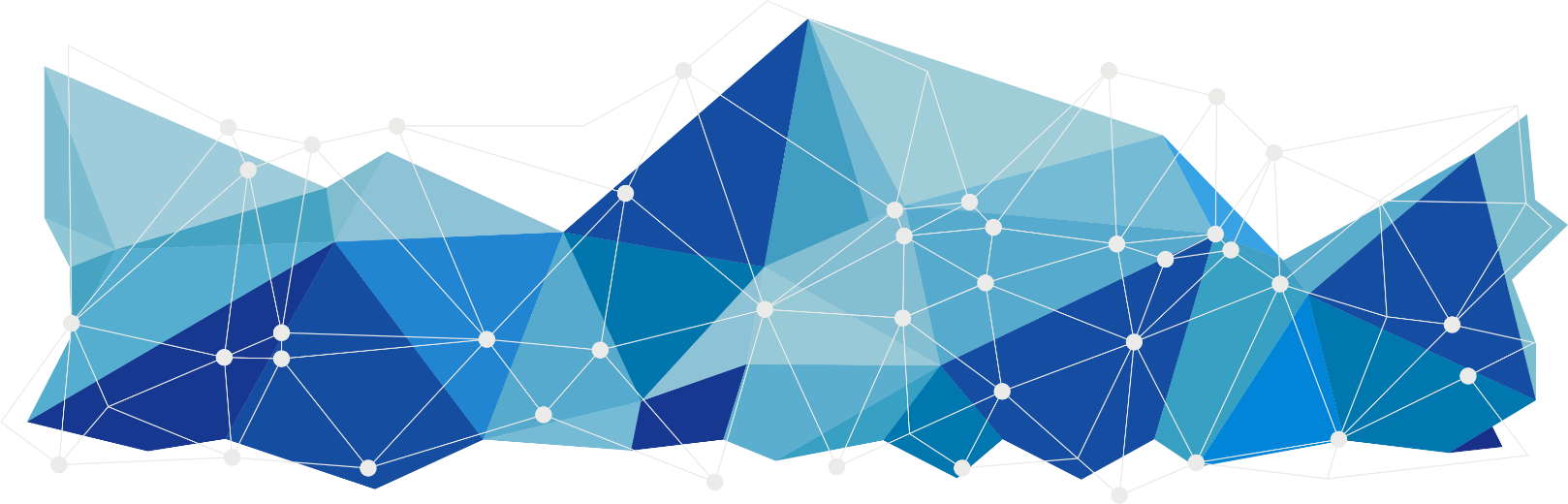 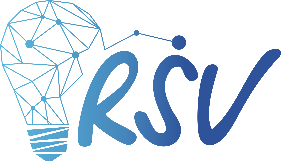 ООО «ПРОИЗВОДСТВЕННО-ЛОГИСТИЧЕСКАЯ КОМПАНИЯ
«ПРОМСВЕТ-ЛОГИСТИК»
НОВЫЕ 
ТЕХНОЛОГИИ 

CВЕТОДИОДНОГО 
ОСВЕЩЕНИЯ
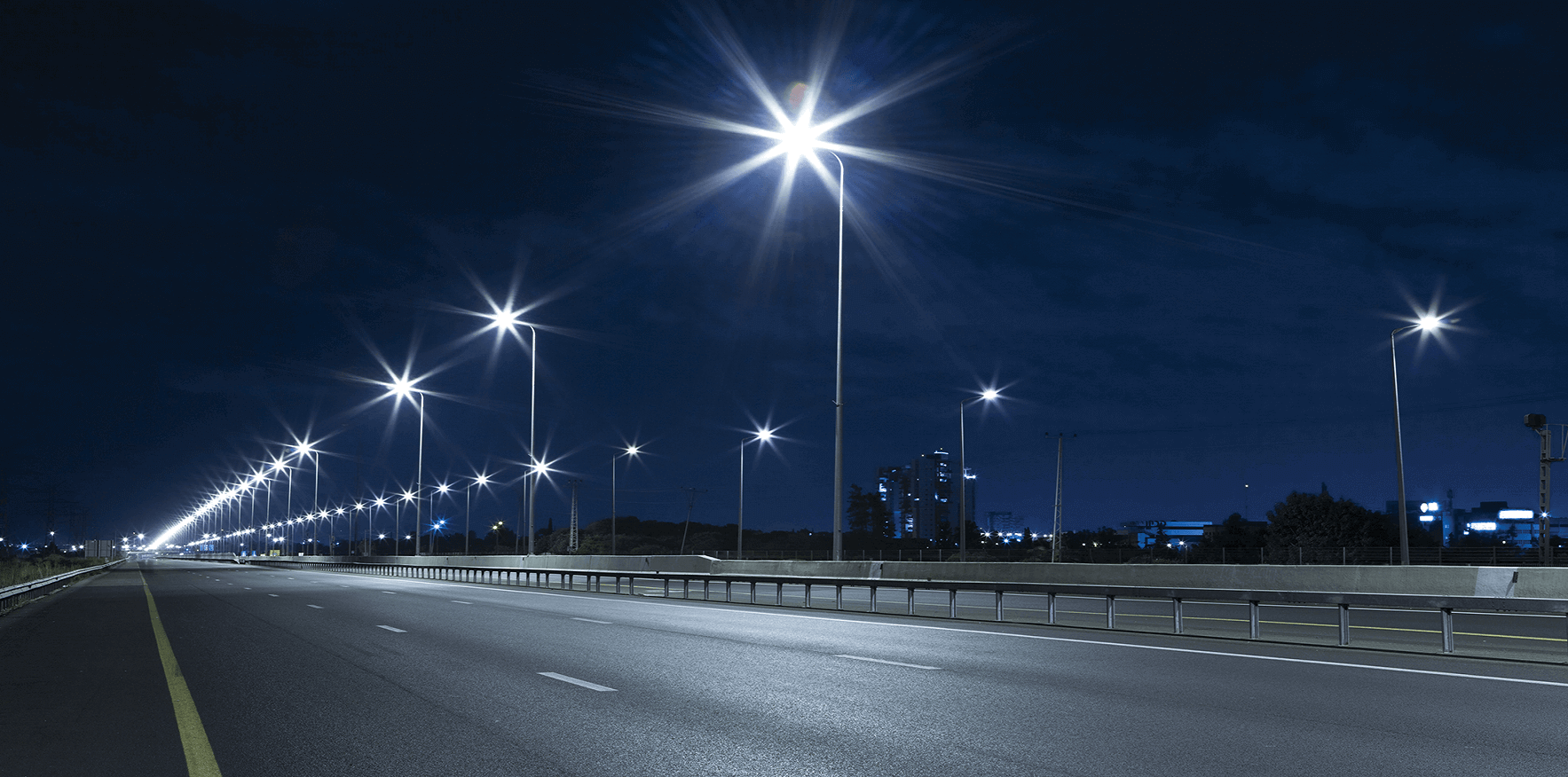 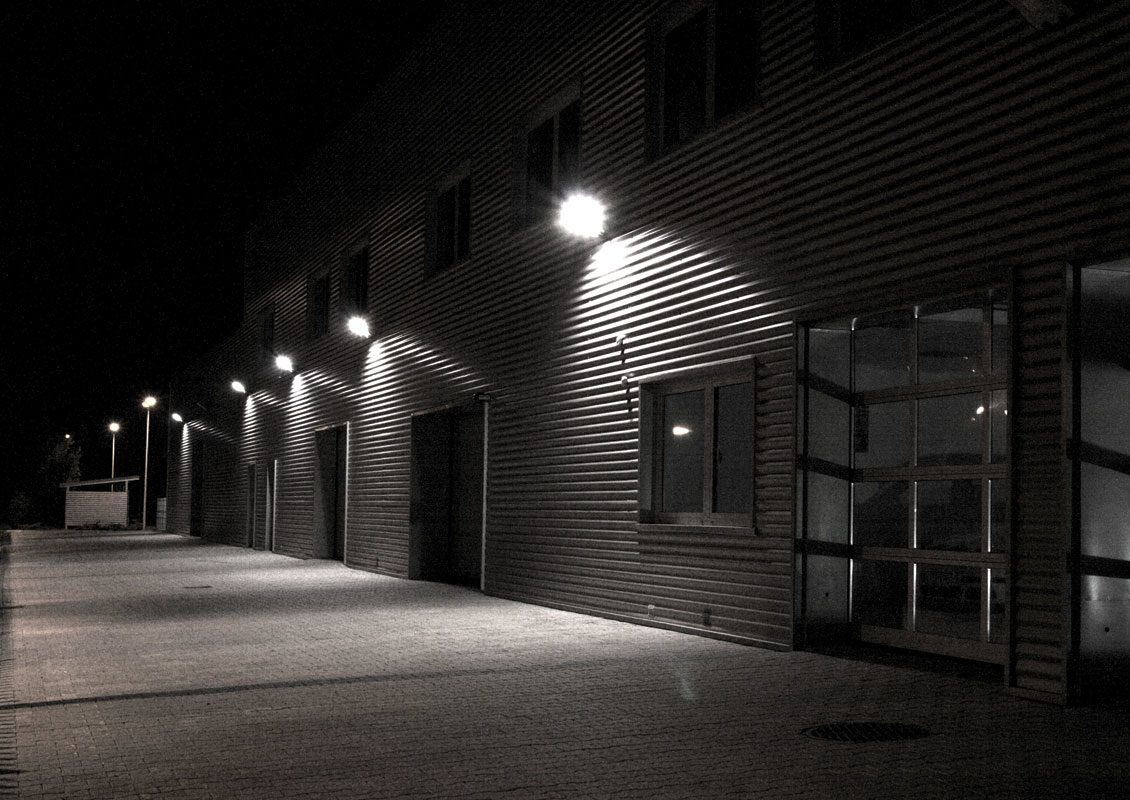 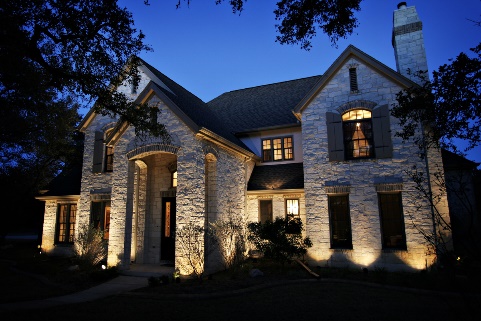 www.rsv-led.ru
О КОМПАНИИ
Компания ООО «ПЛК «ПРОМСВЕТ-ЛОГИСТИК» является правообладателем торговой марки RSV. Мы разрабатываем и производим светотехнику с применением LED технологий. Производим и поставляем светильники ЖКХ, прожекторы на солнечных батареях, светильники светодиодного освещения для офисных помещений, промышленные светодиодные прожекторы с различной мощностью. Продукция RSV изготавливается на производственных площадках в России и в Китае. Наши производства оснащены современным оборудованием и испытательными лабораториями, что позволяют производить высококачественную продукцию, модели с низким потреблением электроэнергии, которая соответствуют международным стандартам и ГОСТу. Вся продукция торговой марки RSV проходит сертификацию.
Широкий
ассортимент
Гарантия на 
продукцию до 5 лет
Профессиональная
консультация
Продукция
высокого качества
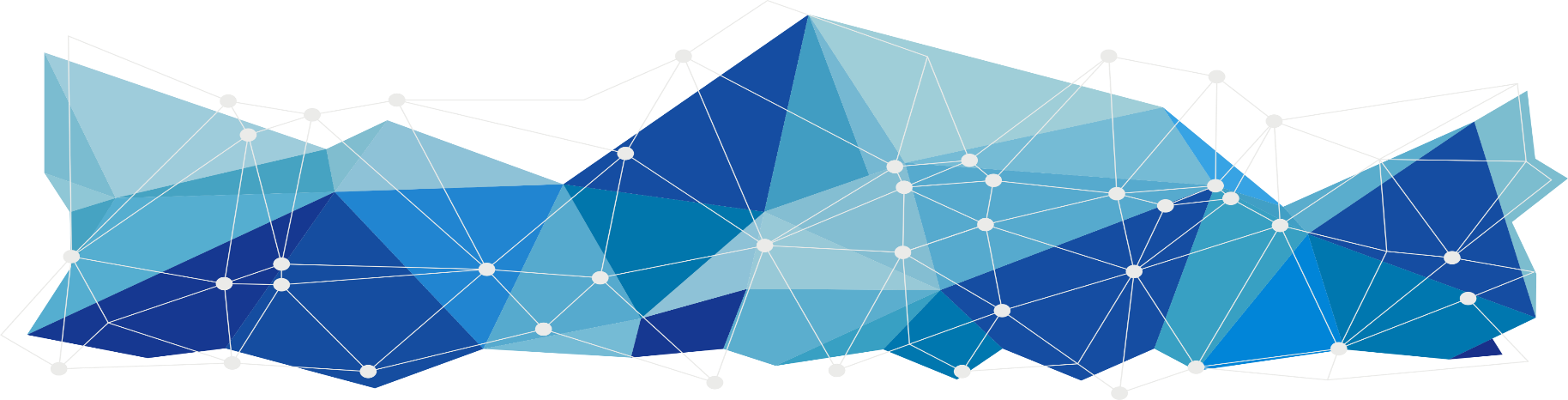 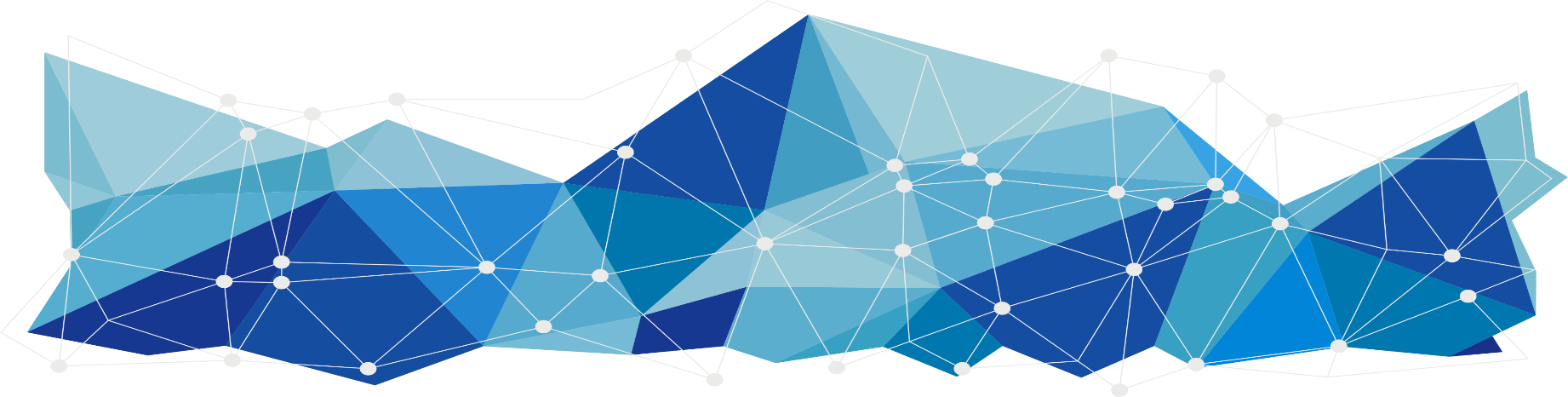 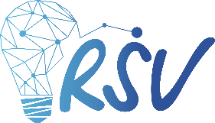 АССОРТИМЕНТ КОМПАНИИ
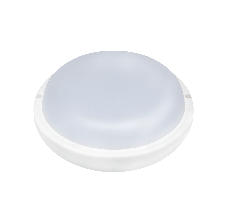 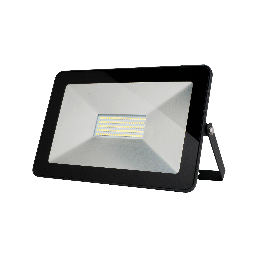 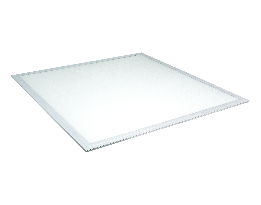 ЖКХ освещение
Офисное освещение
Прожекторы
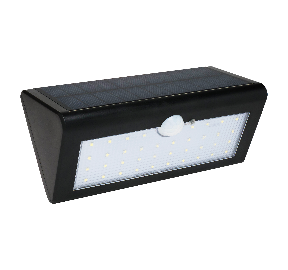 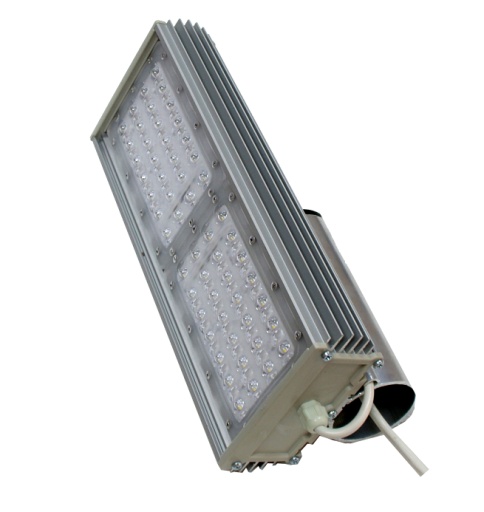 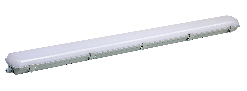 Прожекторы на
солнечных батареях
Уличное освещение
Промышленное освещение
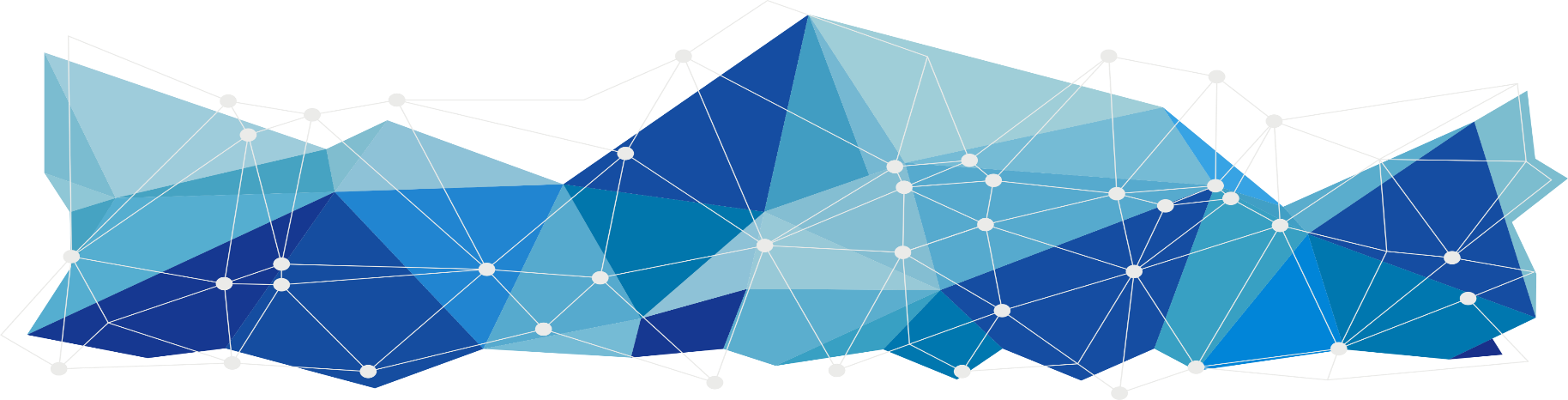 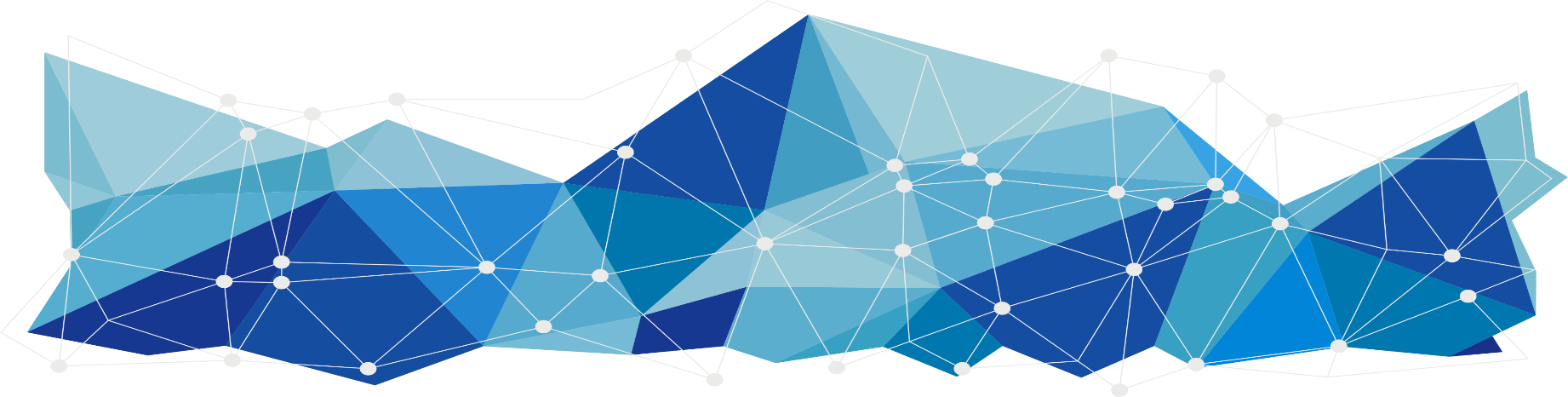 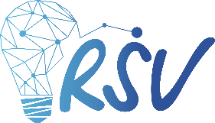 ПРОЖЕКТОР СВЕТОДИОДНЫЙ RSV-SFL-3
Прожектор светодиодный RSV-SFL-3 предназначен для наружного и ландшафтного освещения: фасадов зданий, памятников архитектуры, парков, площадей, дворовых территорий, автостоянок, спортивных площадок, рекламных стендов, складских помещений, территорий торговых комплексов и т.д.
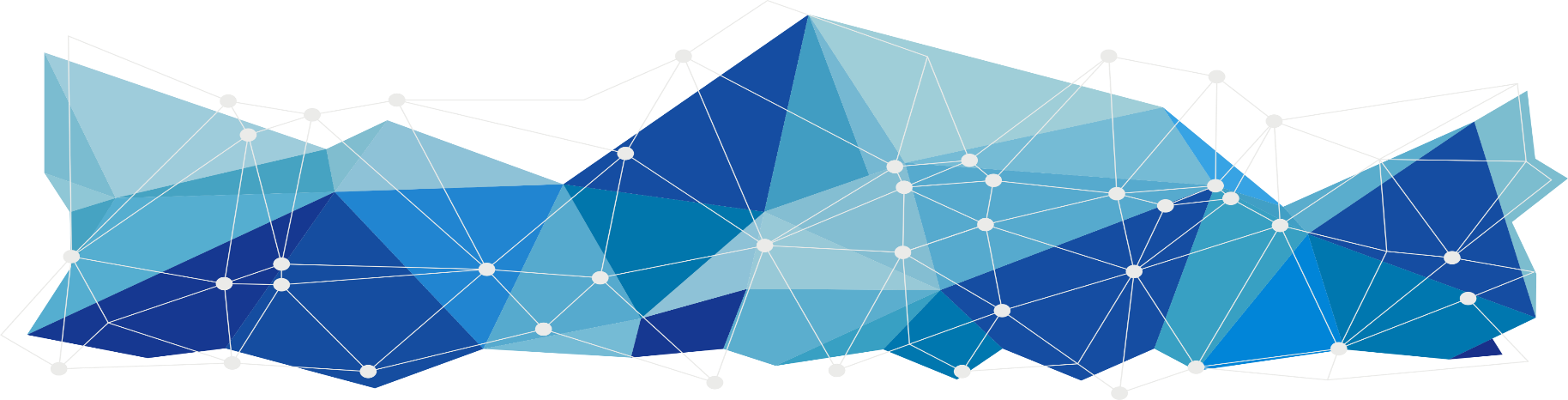 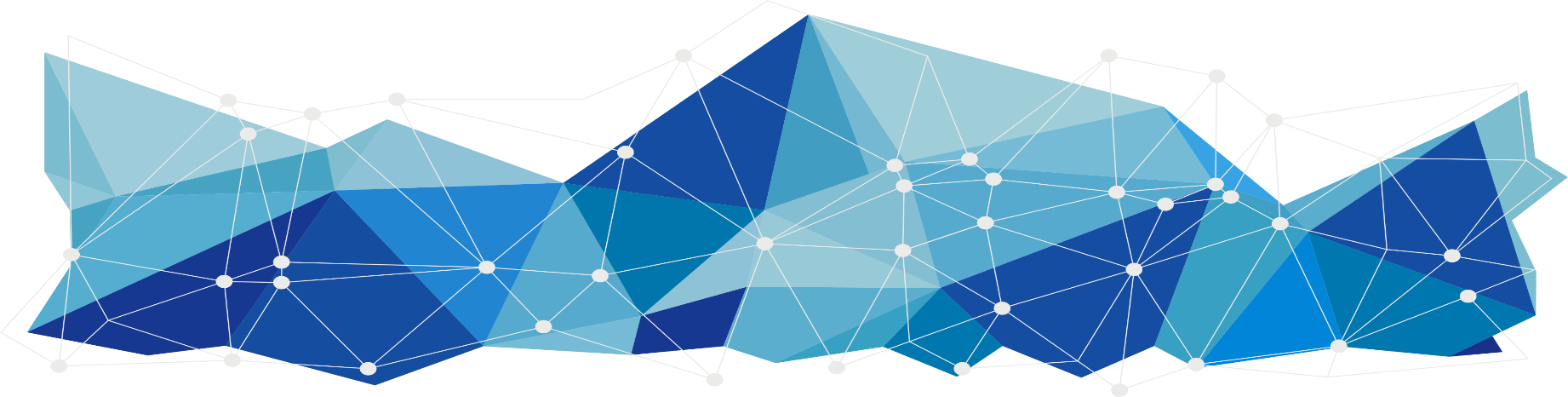 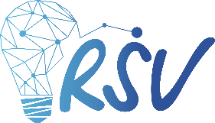 ПРОЖЕКТОР СВЕТОДИОДНЫЙ RSV-SFL-3 SENSOR
Прожектор светодиодный RSV-SFL-3 SENSOR предназначен для наружного и ландшафтного освещения, парков, площадей, дворовых территорий, автостоянок,, складских помещений, территорий торговых комплексов и т.д.
Прожектор RSV-SFL-3 Sensor оснащен инфракрасным датчиком движения.Датчик движения имеет возможность регулировки по дальности срабатывания, времени отключения и уровню освещенности.
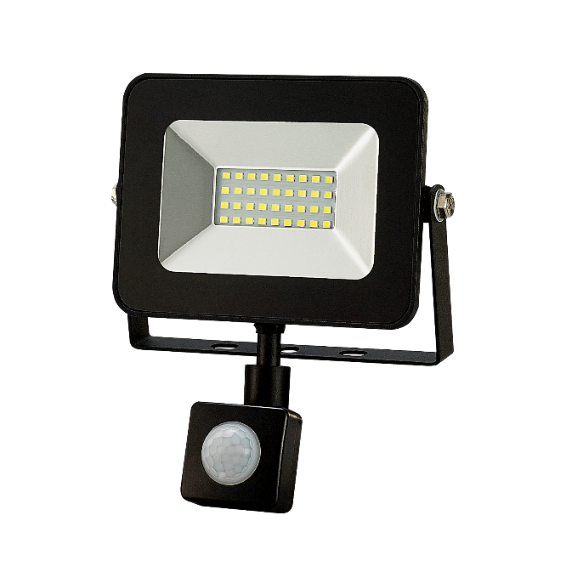 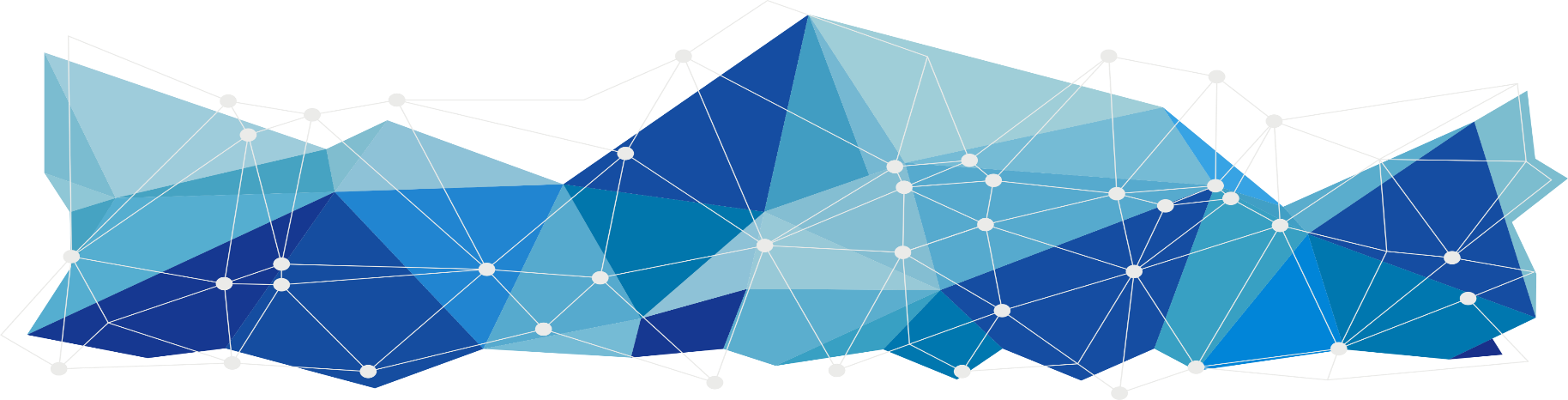 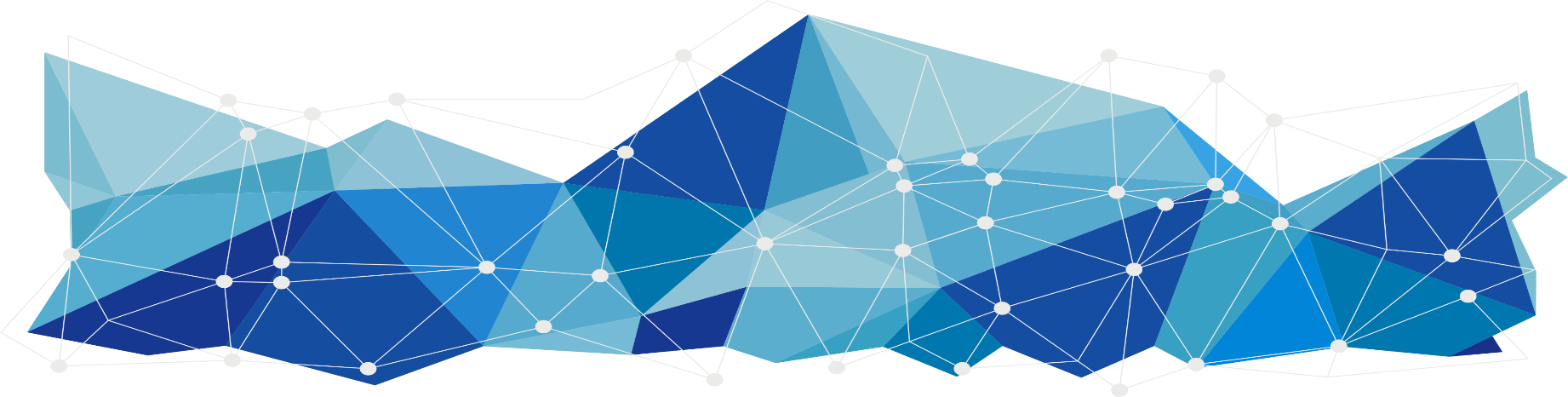 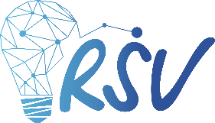 ПРОЖЕКТОРЫ НА СОЛНЕЧНОЙ БАТАРЕЕ
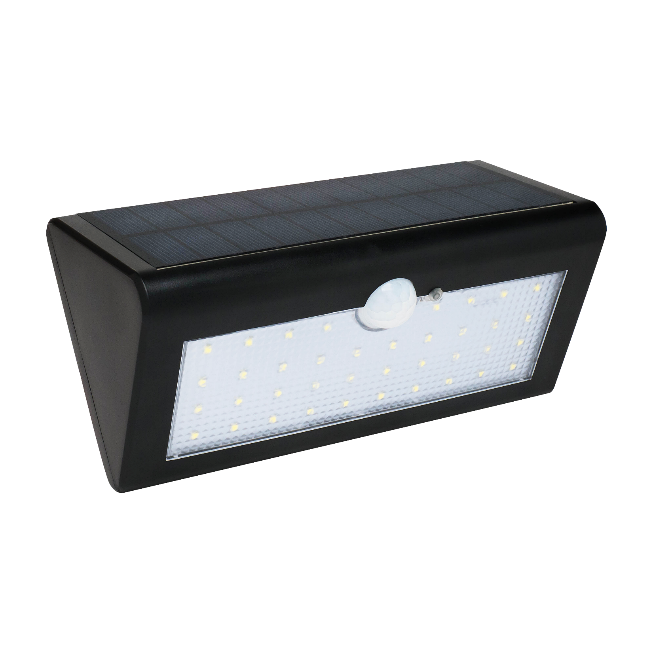 Прожекторы работают от солнечной батареи, оборудованы датчиком освещенности и датчиком движения.
Прожекторы имеют три режима работы, переключаемые кнопкой.
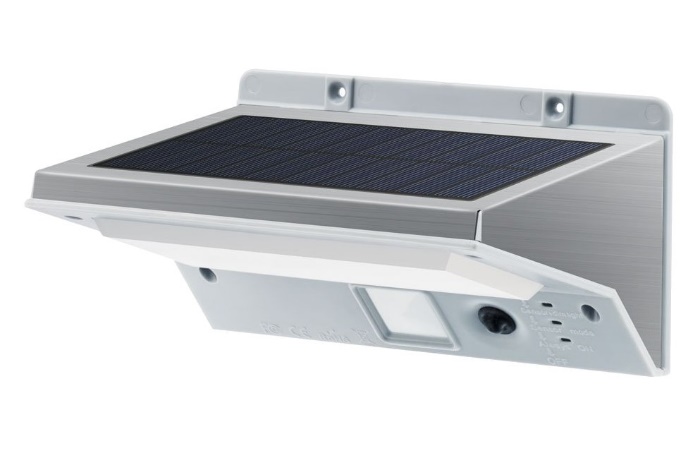 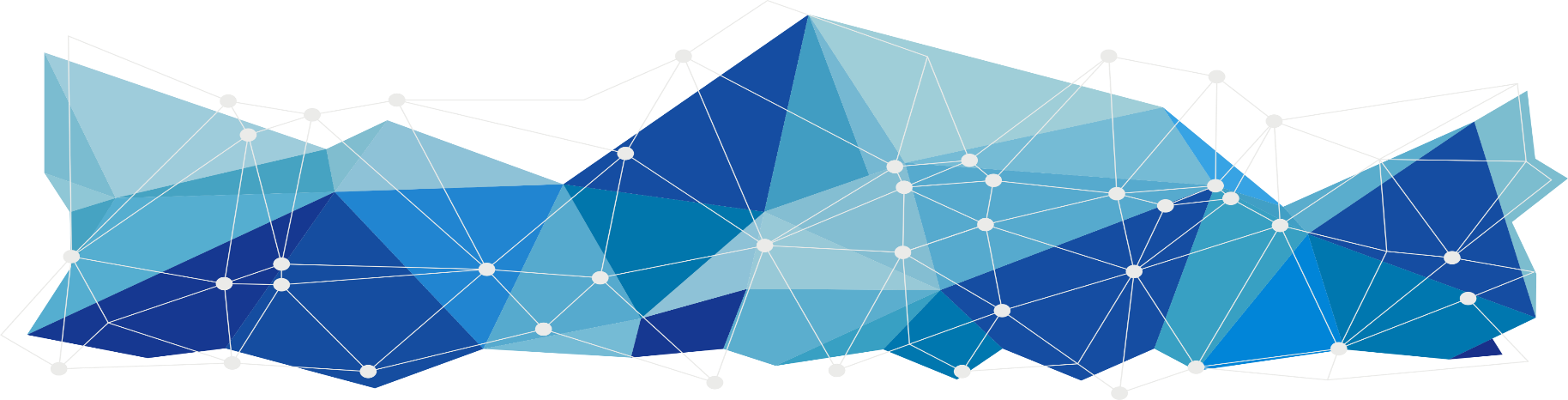 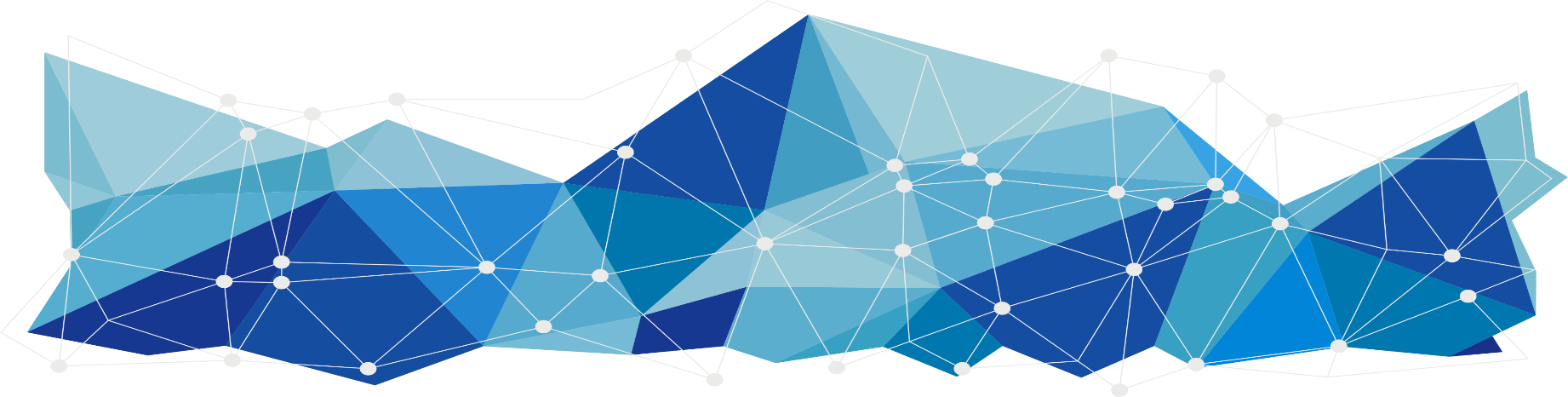 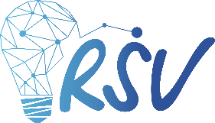 ОФИСНЫЕ СВЕТИЛЬНИКИ RSV-SPO
Светодиодные светильники серии RSV SPO предназначены для внутреннего освещенияобщественных помещений. Могут использоваться в офисных зданиях, торговых комплексах, административных,  офисных и складских помещений; гаражей, подъездов, лестниц, коридоров.
Материал корпуса : Алюминий
Цвет: серебро
Материал корпуса : Сталь
Цвет: белый
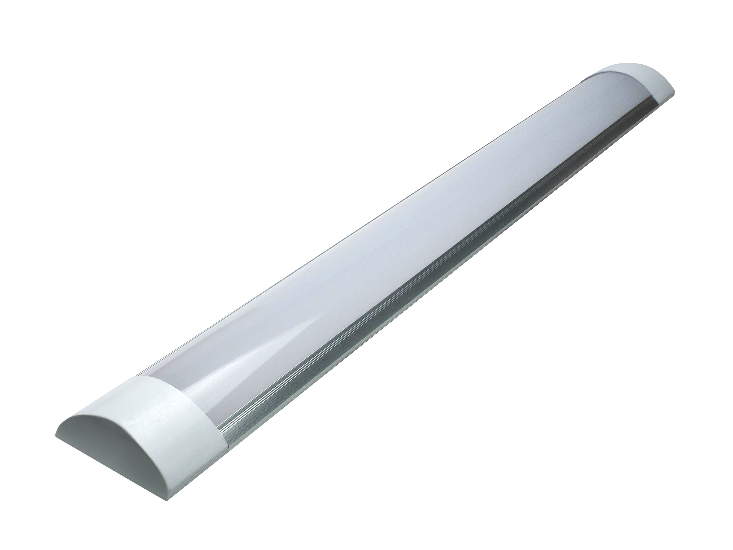 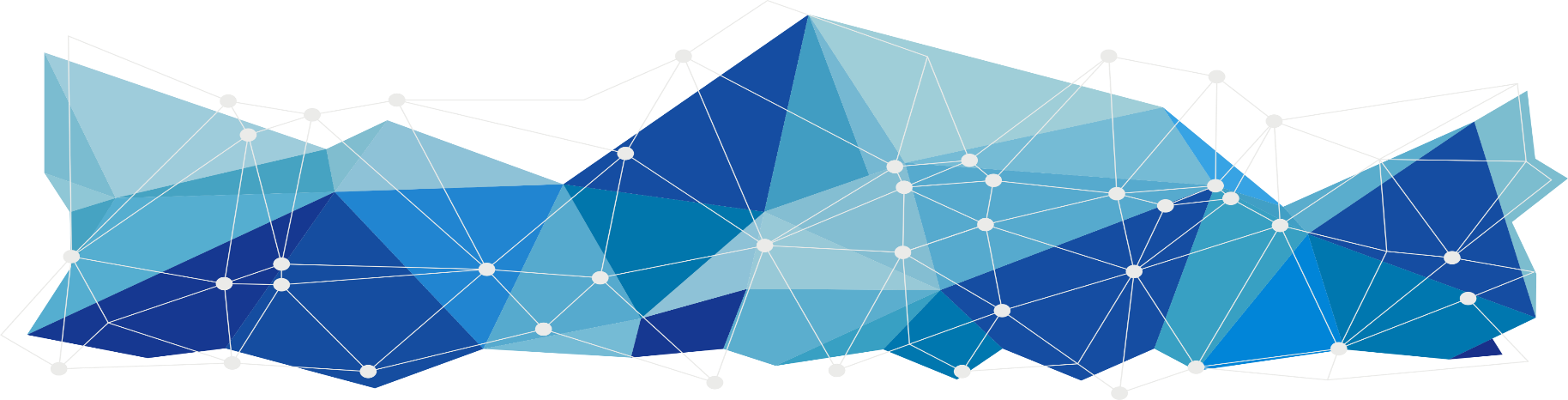 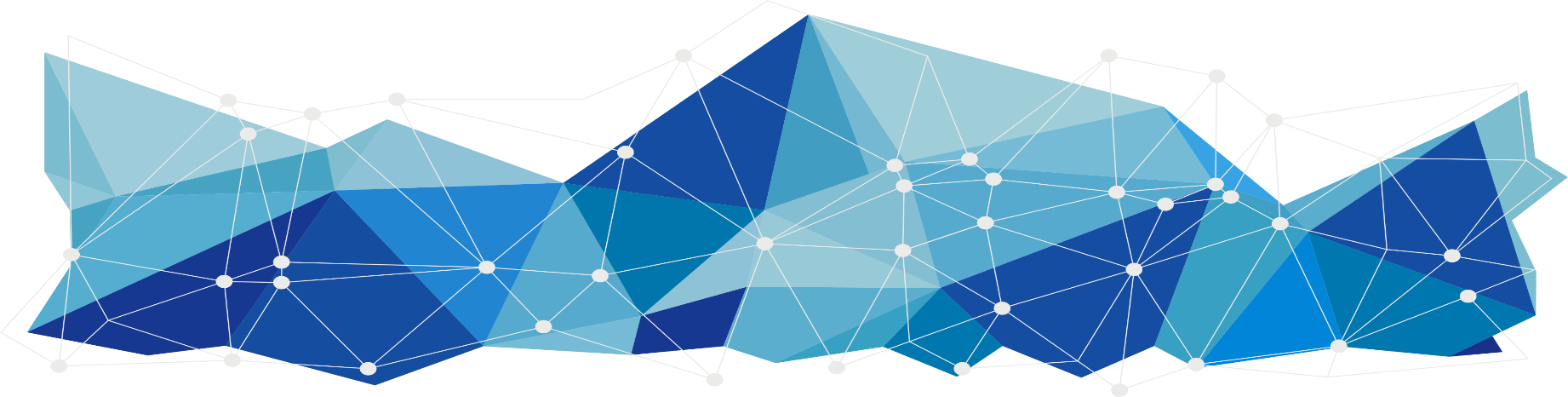 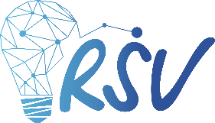 УЛЬТРАТОНКИЕ ПАНЕЛИ RSV-SPL
В панели использованы уникальные технологии расположения светодиодов в торцах панели, излучение которых направленно на специальную линзу равномерно распределяющую свет на поверхность.
Данная панель поставляется без драйвера, драйвер приобретается отдельно. 

Области применения:
Светодиодная панель RSV-SPL предназначена для внутреннего освещения общественныхзданий; административных, офисных и иных помещений.
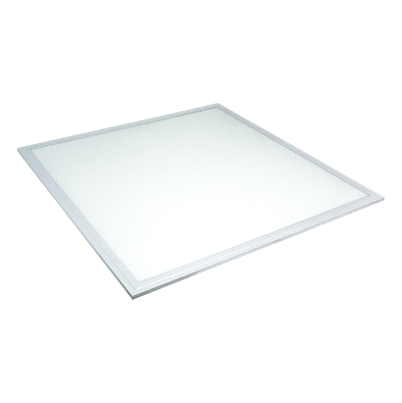 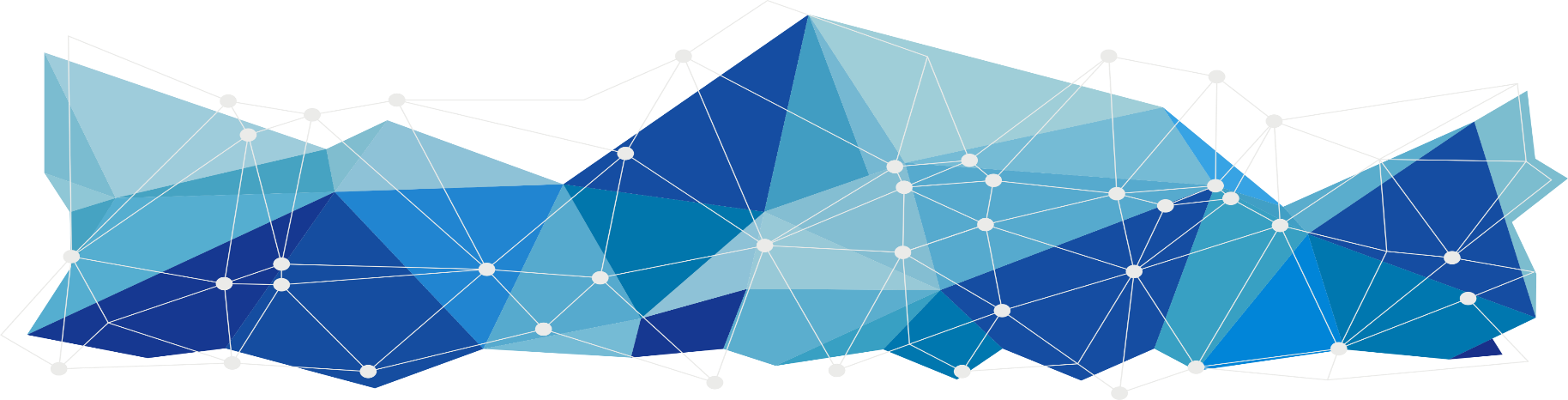 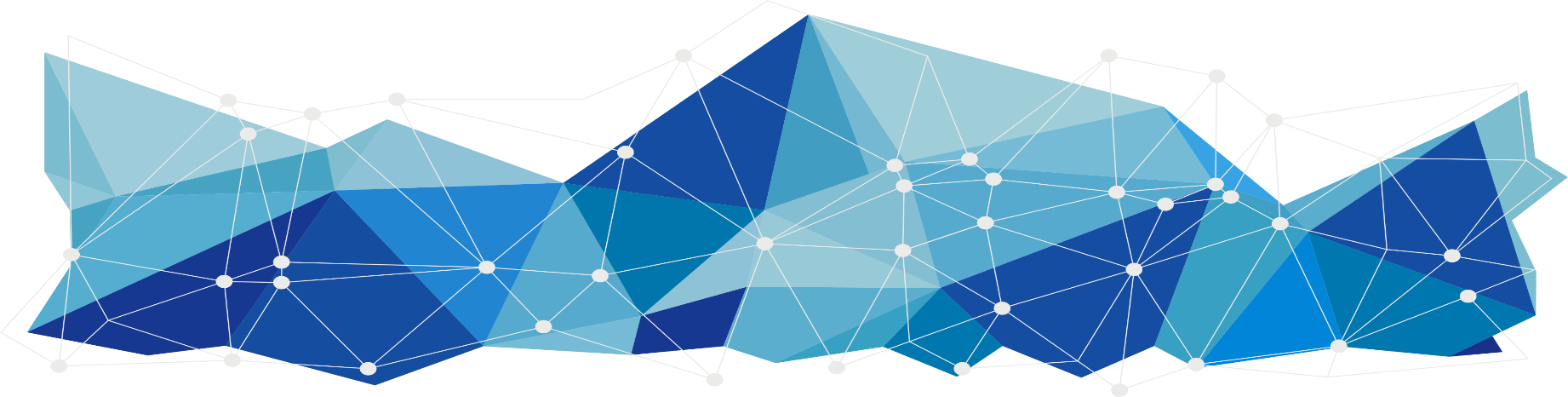 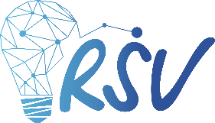 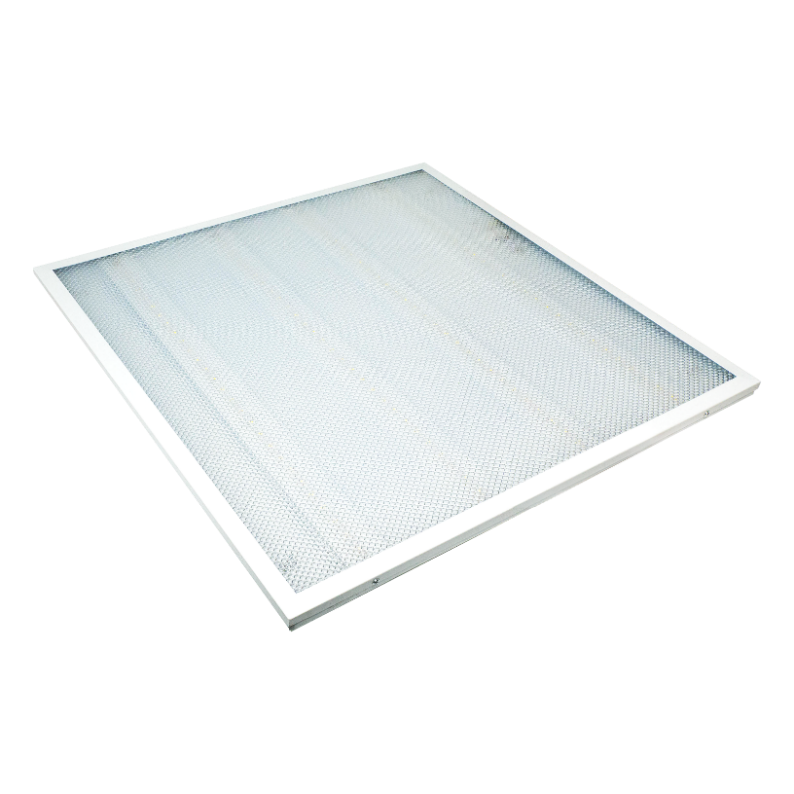 УНИВЕРСАЛЬНЫЕ ПАНЕЛИ RSV-SPL-U
Особенности:
Универсальный накладной светильник со встроенным драйвером
Полноценная замена встроенных и накладных растровых светильников с люминесцентными лампами, корпус светильника позволяет устанавливать светильник непосредственно на поверхность или встраивать его в потолки типа Armstrong

Области применения:
Светодиодная панель RSV-SPL-U предназначена для внутреннего освещения общественных зданий; административных, офисных и иных помещений..
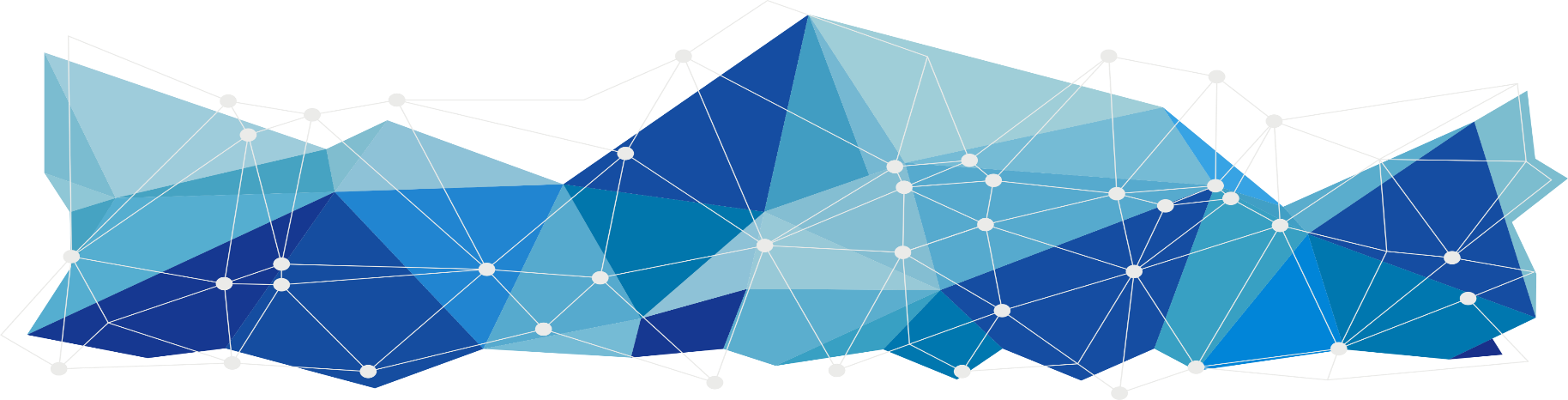 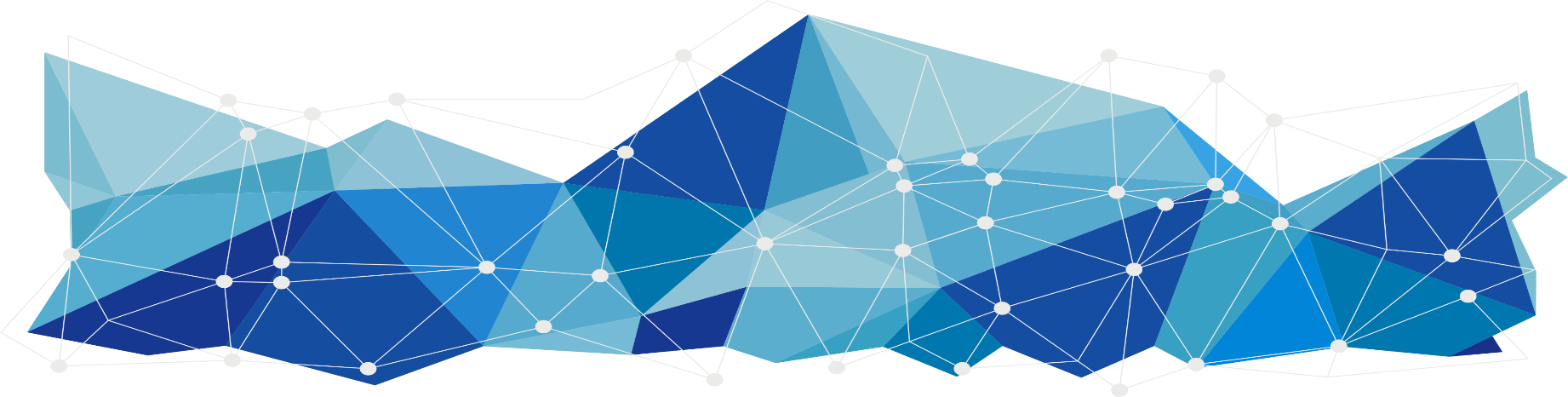 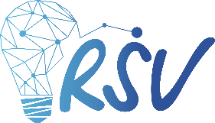 ПЫЛЕВЛАГОЗАЩИЩЕННЫЙ СВЕТИЛЬНИК RSV-SSP
Области применения:
Светильник светодиодный пылевлагозащищенной серии  RSV-SSP предназначен для освещения промышленных, производственных и сельскохозяйственных комплексов; складских помещений, станций метро, автостоянок, гаражей, подвальных помещений, подъездов, лестниц, коридоров, и т.д.

Особенности:
Герметичный корпус с высоким ресурсом прочности
Световой поток 3000 Лм
Крепления  для установки идут в комплекте
Высокая степень защиты IP65
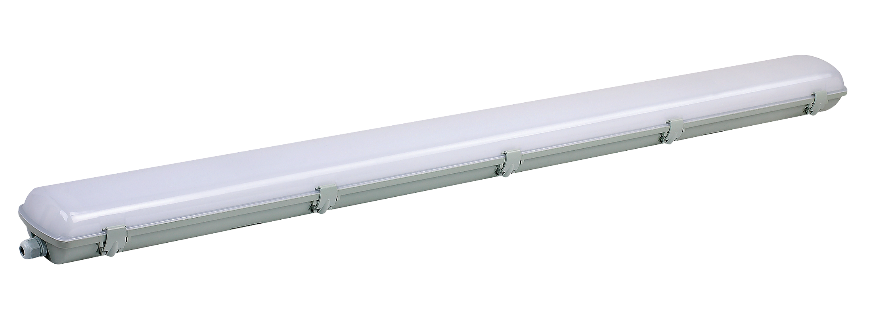 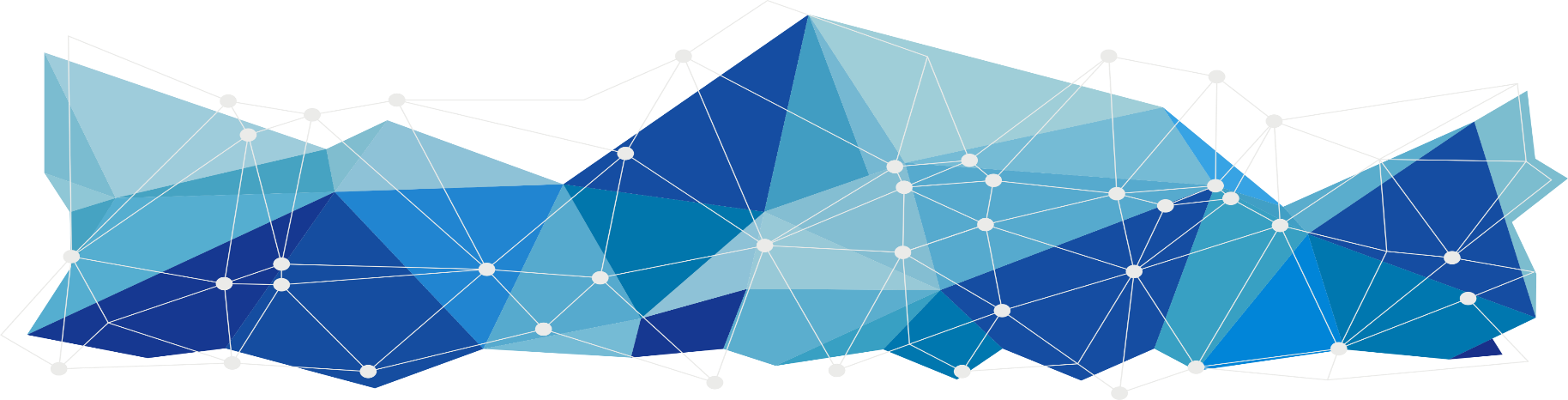 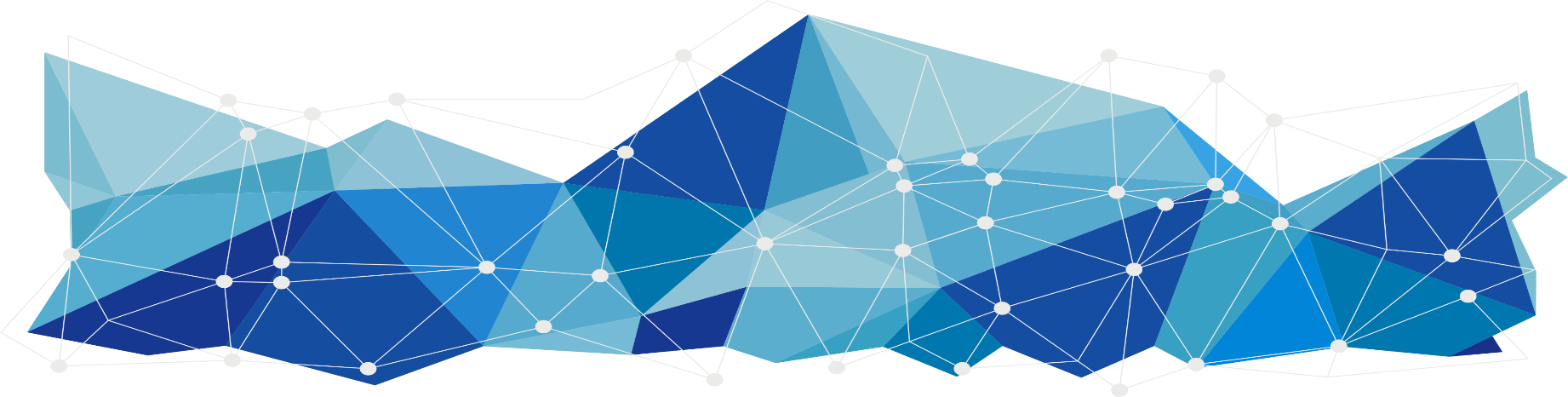 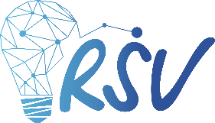 ПЫЛЕВЛАГОЗАЩИЩЕННЫЙ СВЕТИЛЬНИК RSV-SSP-01
Области применения:
Светодиодный светильник RSV-SSP-01 предназначен для внутреннего освещения общественных и производственных зданий с повышенным содержанием пыли и влажности; административных, офисных и складских помещений;  гаражей, подъездов, лестниц, коридоров и иных помещений.
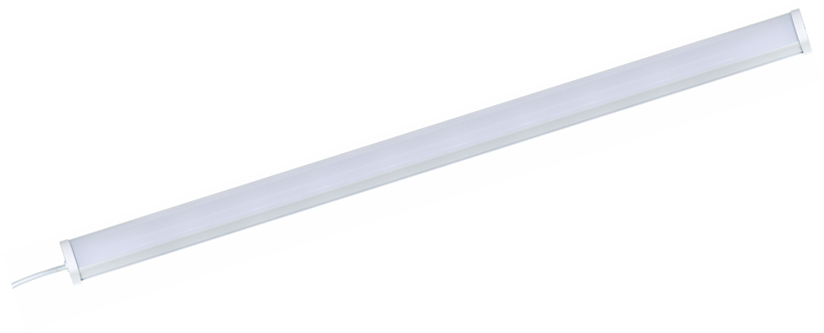 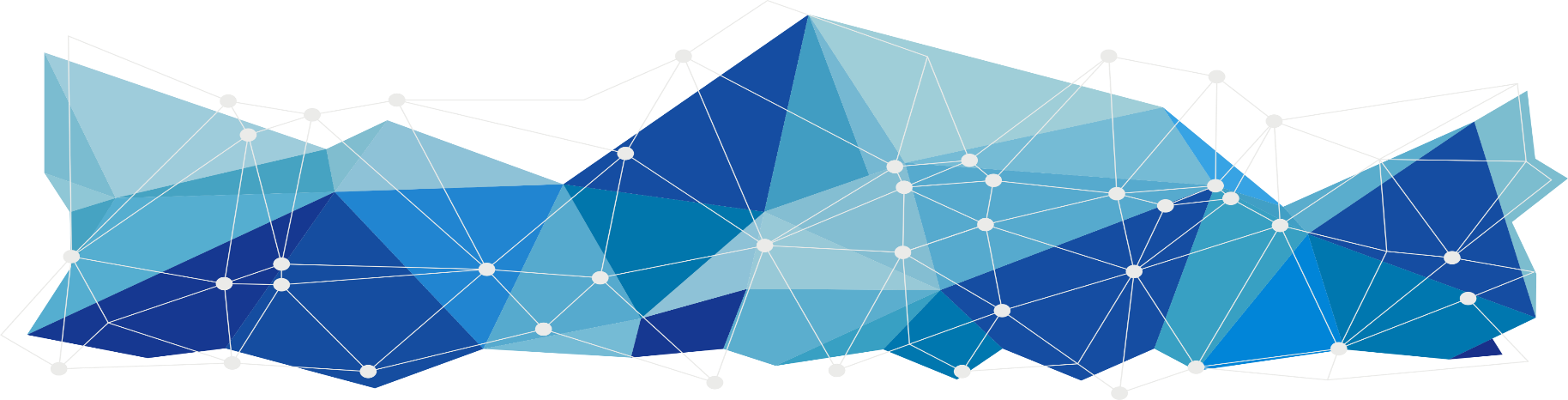 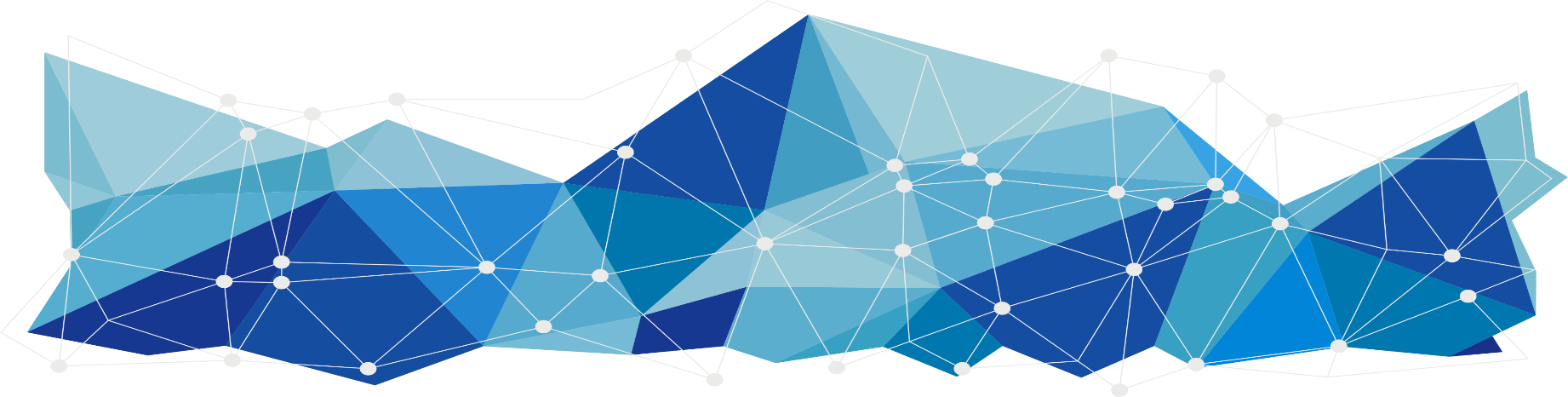 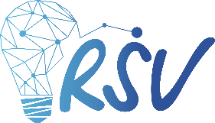 СВЕТИЛЬНИК ПОД СВЕТОДИОДНУЮ ЛАМПУ Т8 RSV-SSP-02
Области применения:
Светильник светодиодный пылевлагозащищенный серии  RSV-SSP предназначен для освещения промышленных, производственных и сельскохозяйственных комплексов; складских помещений, станций метро,автостоянок, гаражей, подвальных помещений, подъездов, лестниц, коридоров, и т.д.

Особенности:
Герметичный корпус с высоким ресурсом прочности
Большой диапазон рабочих температур от -40 до +50 °С
Крепления  для установки идут в комплекте
Высокая защита по стандарту IP65
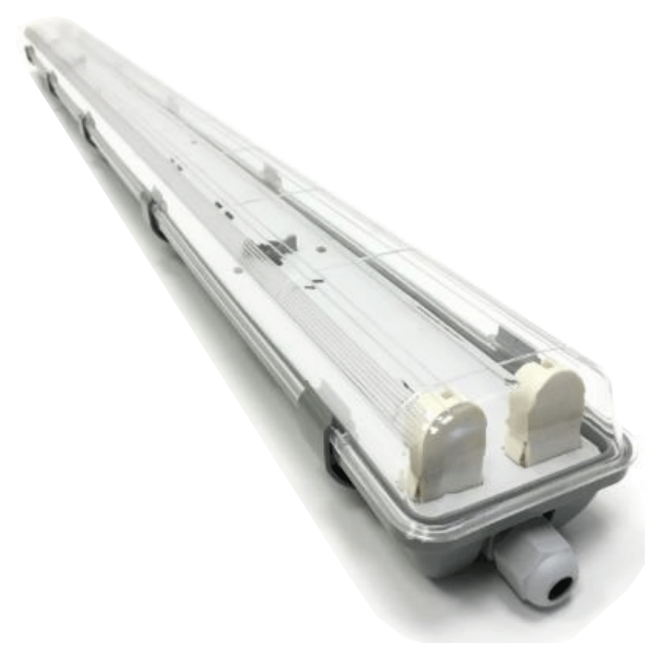 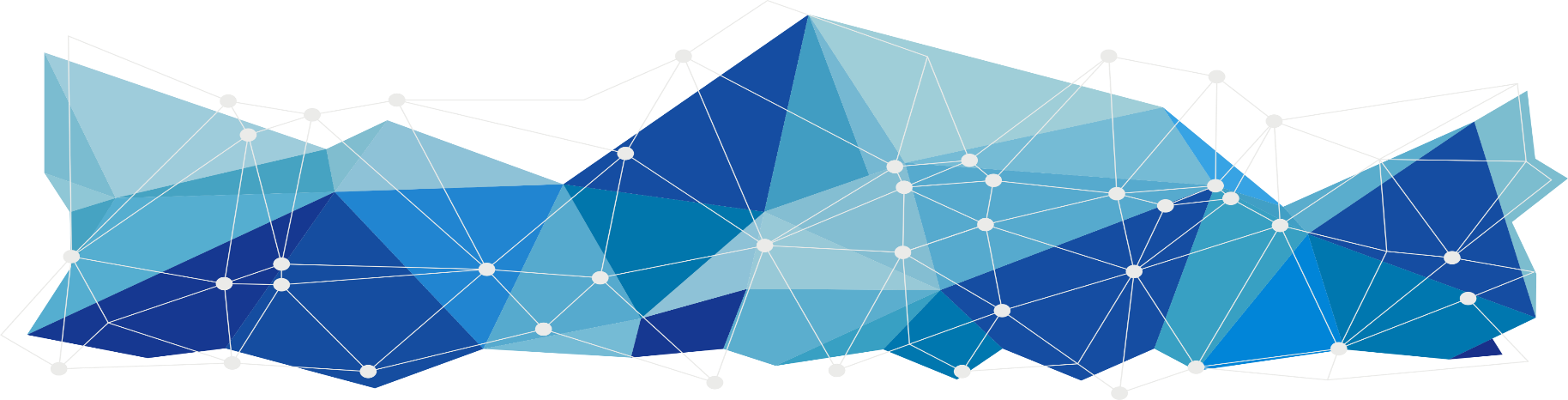 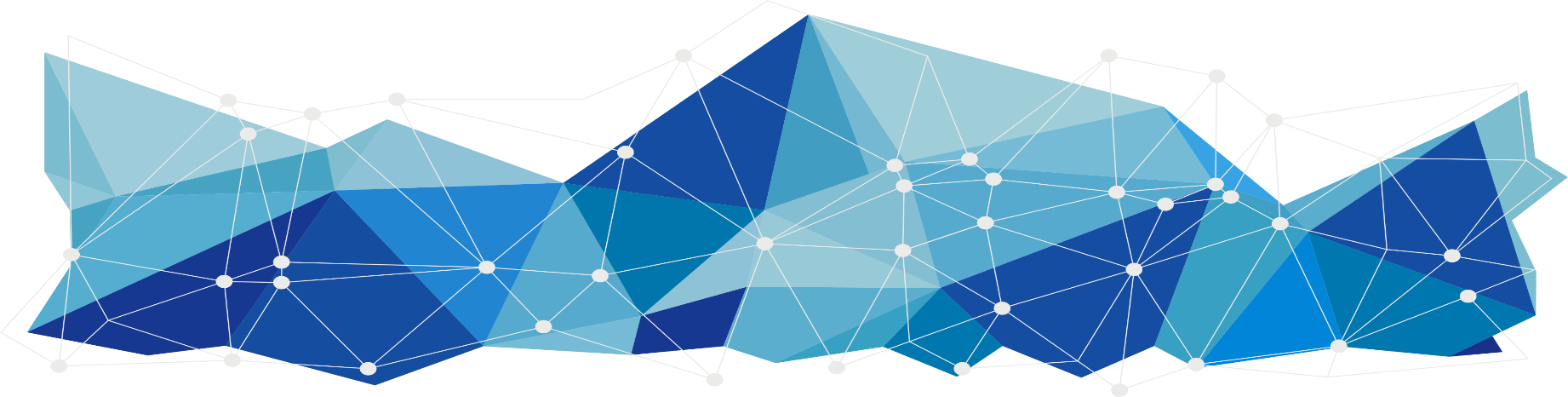 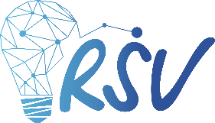 ПЫЛЕВЛАГОЗАЩИЩЕННЫЙ СВЕТИЛЬНИК RSV-SPP
Область применения:
Освещение общественных помещений: магазинов, торговых центров, коридоров, холлов, вестибюлей.

Особенности:
Высокая степень защитыIP65
Высокая эффективность светодиодов 80 лм/Вт
Ударопрочен
Диапазон рабочих температур от -40 до +50 °С
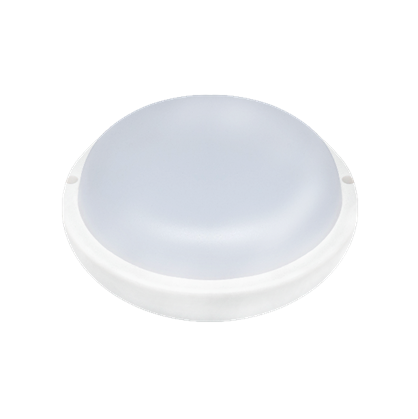 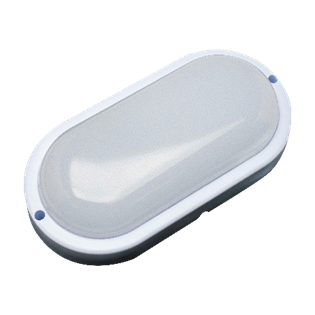 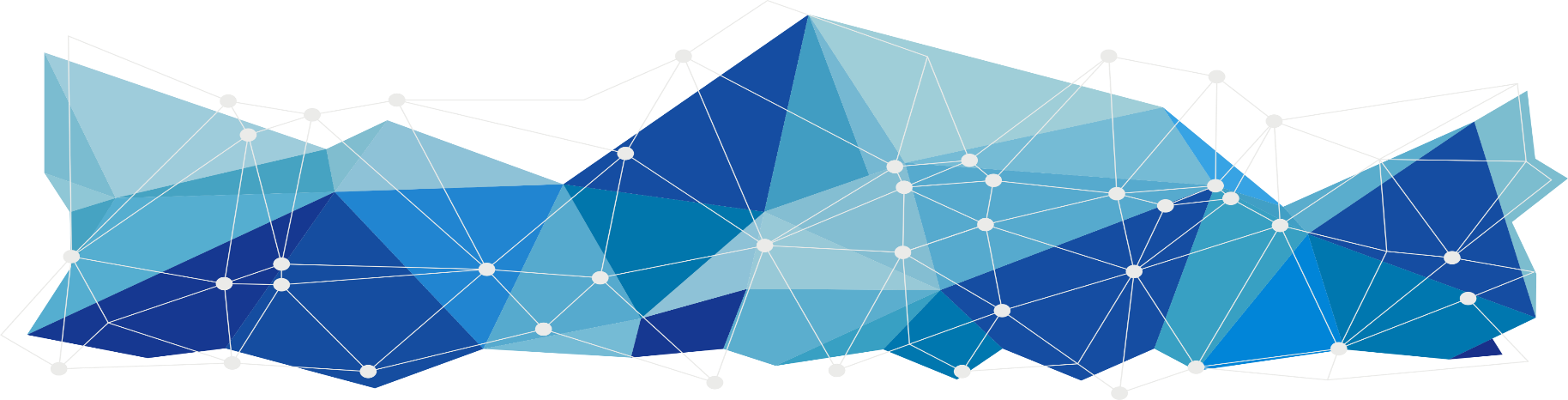 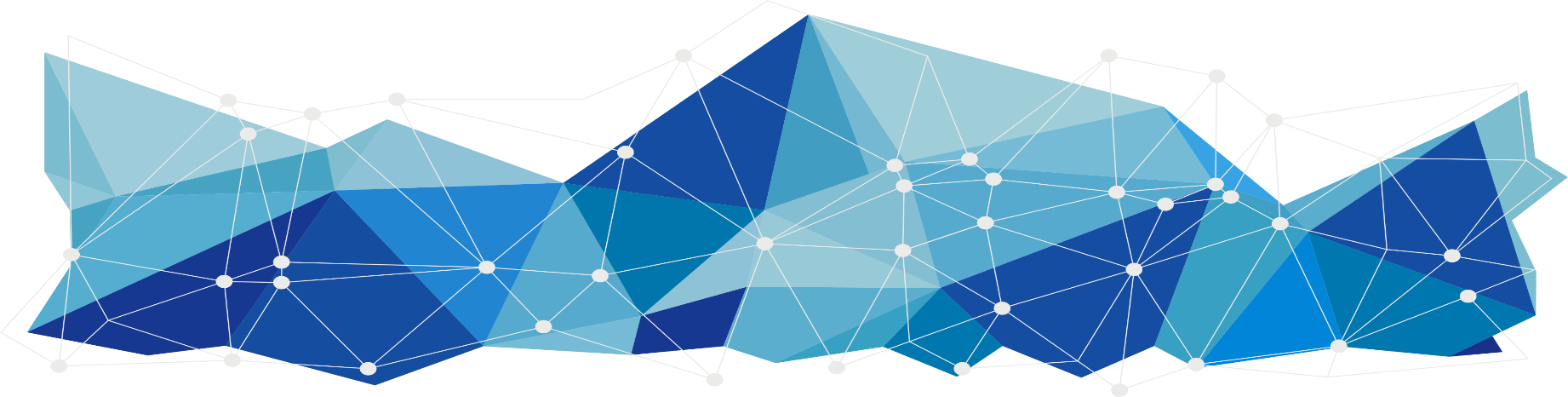 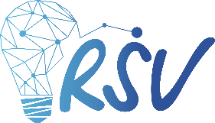 ПЫЛЕВЛАГОЗАЩИЩЕННЫЙ СВЕТИЛЬНИК RSV-SPP С МИКРОВОЛ-
НОВЫМ ДАТЧИКОМ ДВИЖЕНИЯ И ДАТЧИКОМ ОСВЕЩЕННОСТИ
Особенности:
Светодиодный светильник RSV-SPP предназначен для внутреннего освещения общественных и производственных зданий с повышенным содержанием пыли и влажности; административных, офисных и складских помещений; для внутреннего освещения, общественных и производственных зданий с повышенным содержанием пыли и влажности, административных, офисных и складских помещений; гаражей, подъездов, лестниц, коридоров и иных помещений. Светодиодный светильник RSV-SPP оснащен микроволновым датчиком движения и датчиком освещенности.

Заводские настройки датчика движения:
- Дальность действия : 5-7 метров. 
- Время действия : 2 минуты.
- Высота установки : до 5 метров
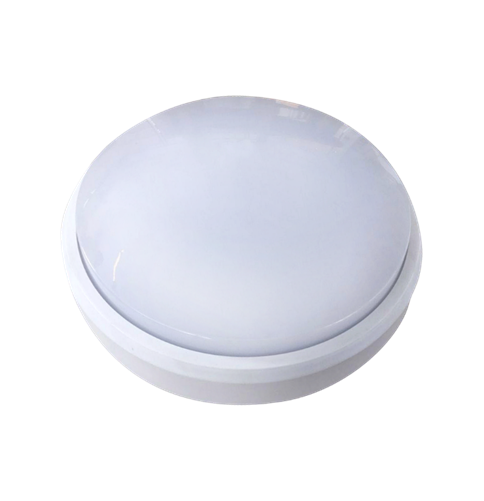 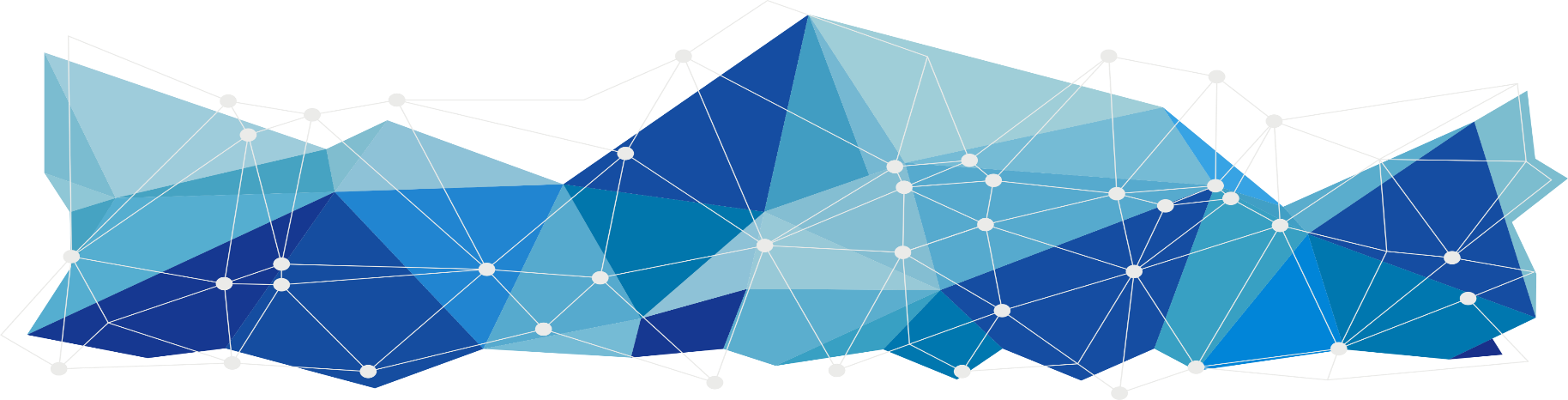 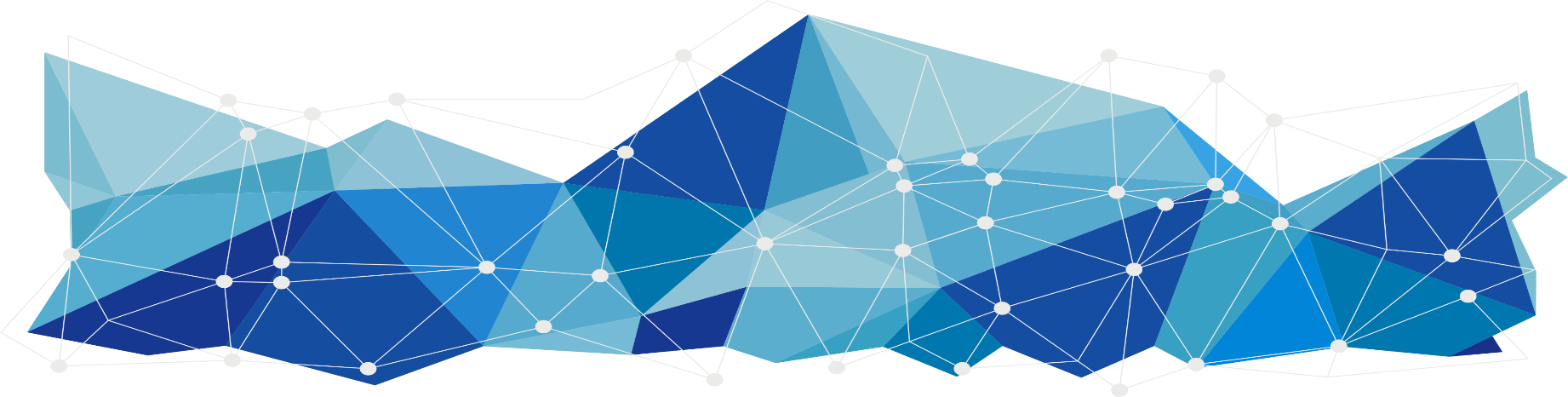 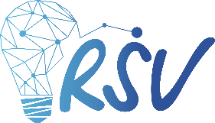 УЛИЧНЫЙ КОНСОЛЬНЫЙ СВЕТИЛЬНИК RSV-STP
Область применения:
Светильник светодиодный пылевлагозащищенный серии  RSV-STP предназначен для освещения  улиц, дорог , пешеходных переходов, площадей, дворовых территорий, парков, железнодорожных платформ, автостоянок и территорий перед торговыми комплексами.

Особенности:
Высокая степень защиты IP65
Высокая эффективность светодиодов 90 лм/Вт
Световой поток до 9000 Лм
Мощность 50/100 Вт
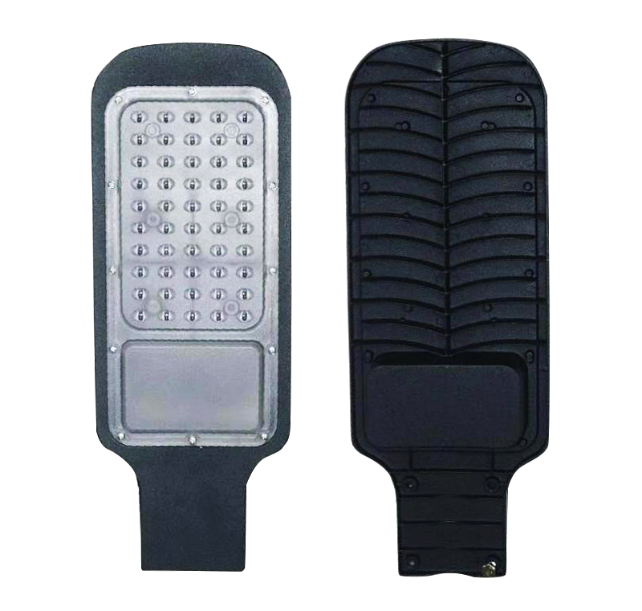 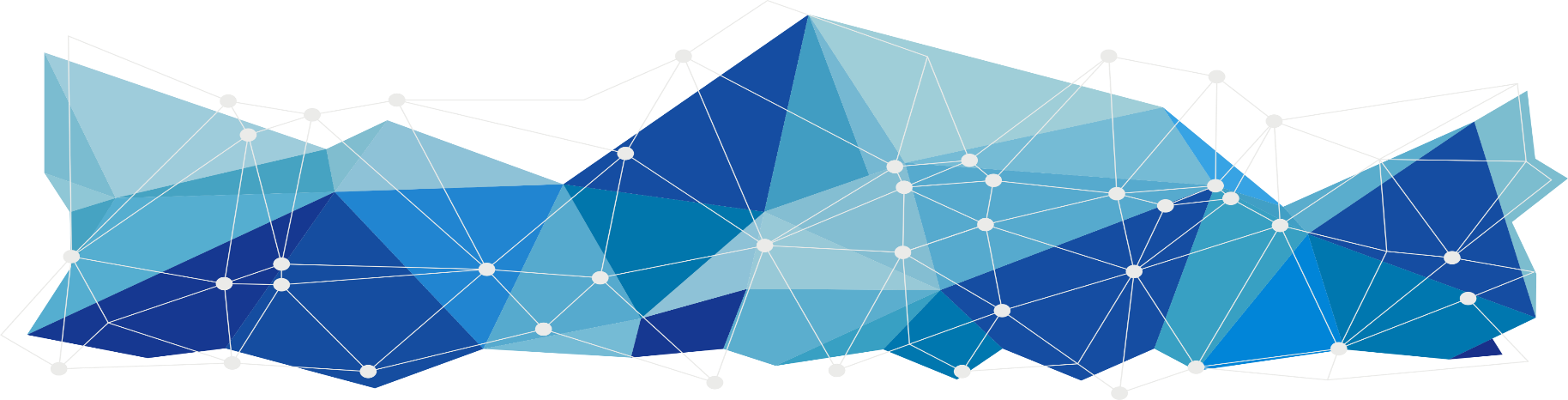 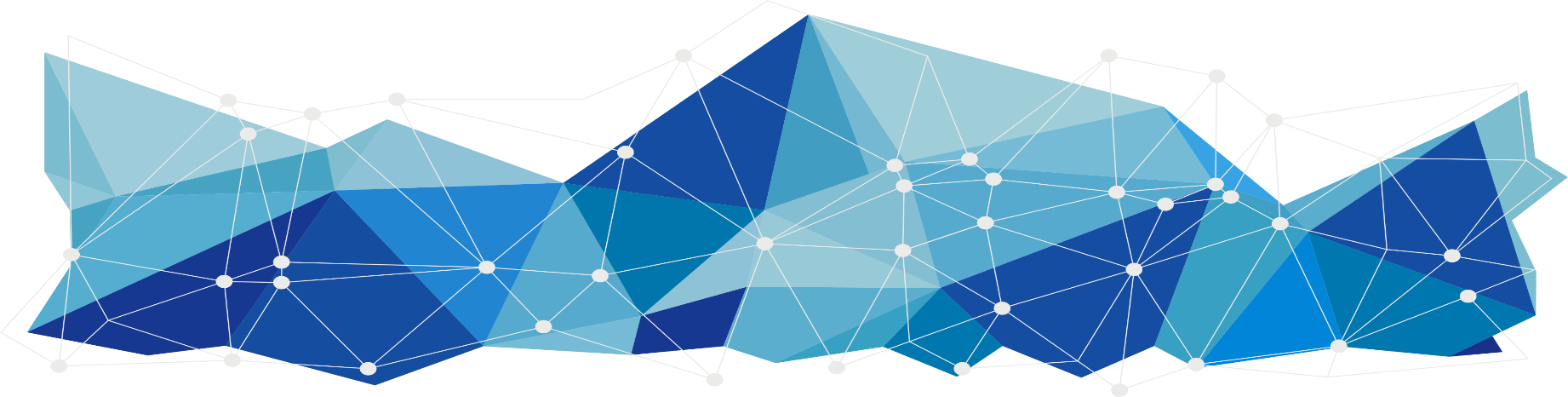 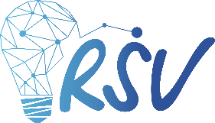 УЛИЧНЫЙ КОНСОЛЬНЫЙ СВЕТИЛЬНИК RSV-STR-1
Область применения:
Светильники являются эффективной и экономичной заменой уличных светильников с лампами ДРЛ и ДНаТ. Применяются  для освещения: территорий промышленных и административных объектов, парков, скверов и т.д.

Особенности:
Высокая степень защиты IP65
Высокая эффективность светодиодов 140 лм/Вт
Корпус из литого алюминия
Световой поток до 42000 Лм
Мощность до 300 Вт
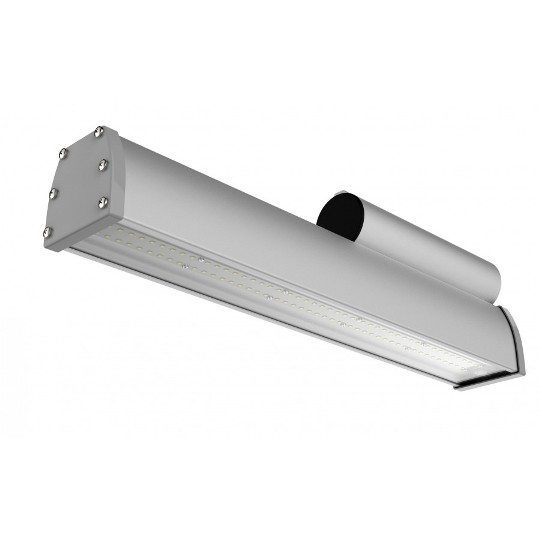 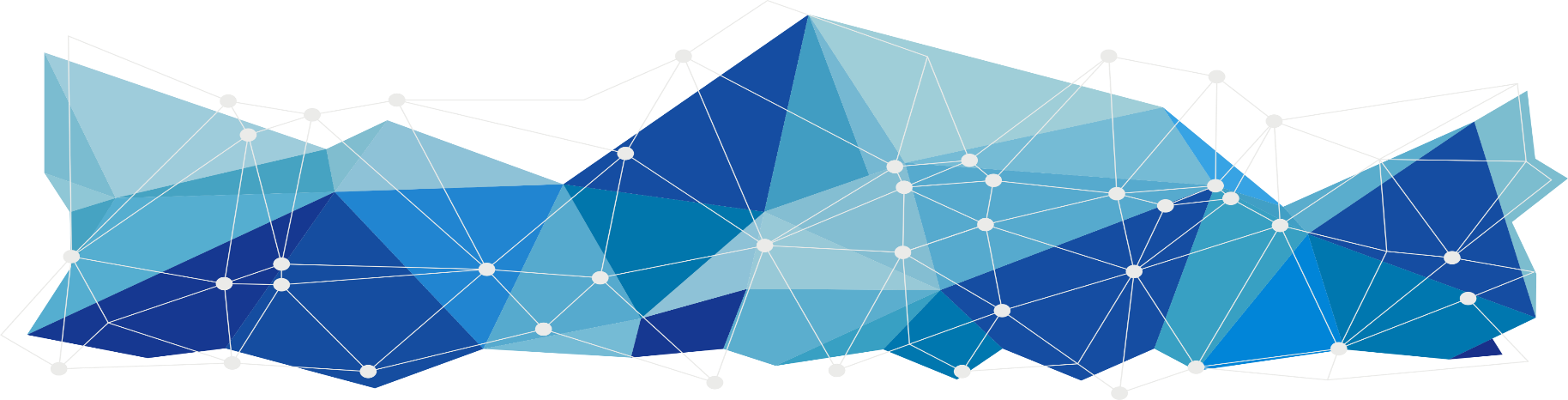 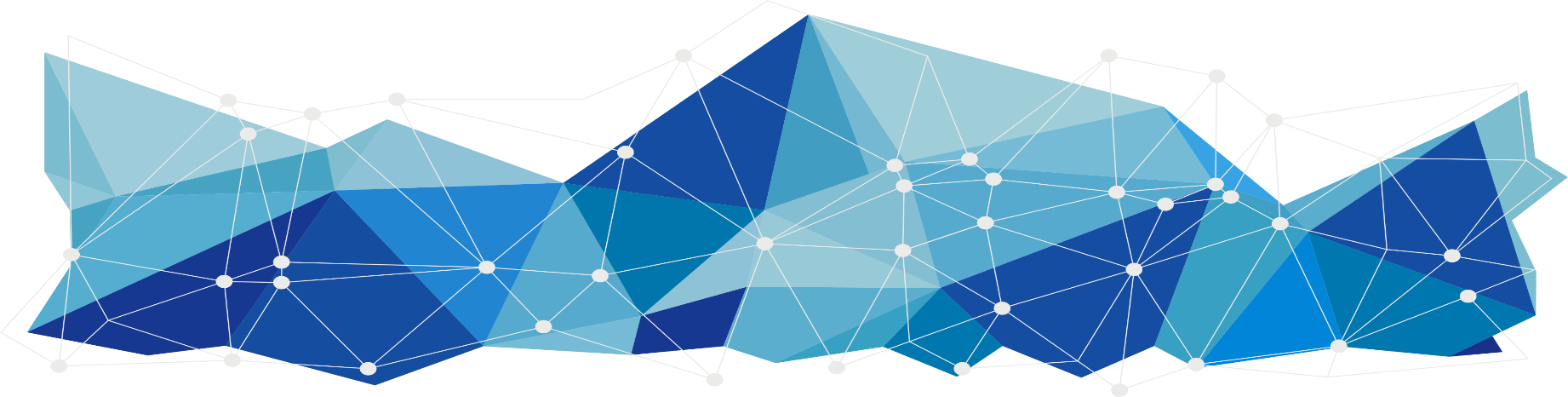 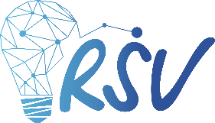 УЛИЧНЫЙ КОНСОЛЬНЫЙ СВЕТИЛЬНИК RSV-STR-3
Область применения:
Светильники являются эффективной и экономичной заменой уличных светильников с лампами ДРЛ и ДНаТ. Применяются  для освещения: территорий промышленных и административных объектов, парков, скверов и т.д.

Особенности:
Высокая степень защиты IP65
Высокая эффективность светодиодов 140 лм/Вт
Корпус из литого алюминия
Световой поток до 84000 Лм
Мощность до 600 Вт
Возможность установки линзованной оптики
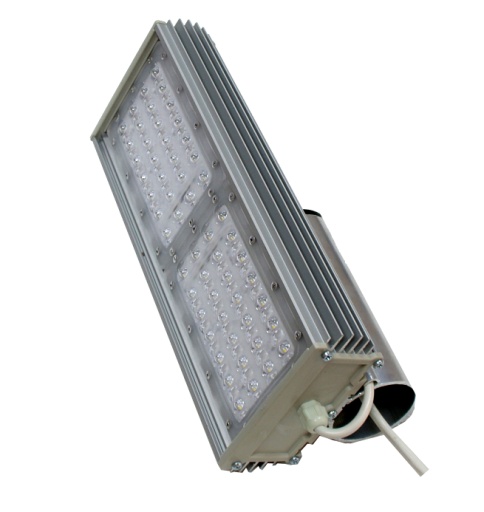 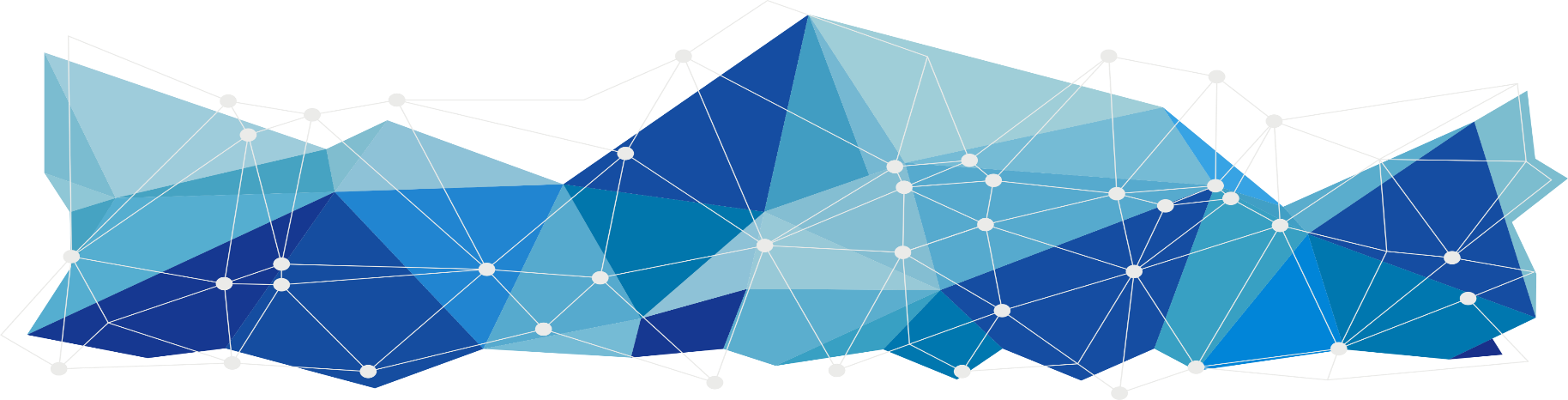 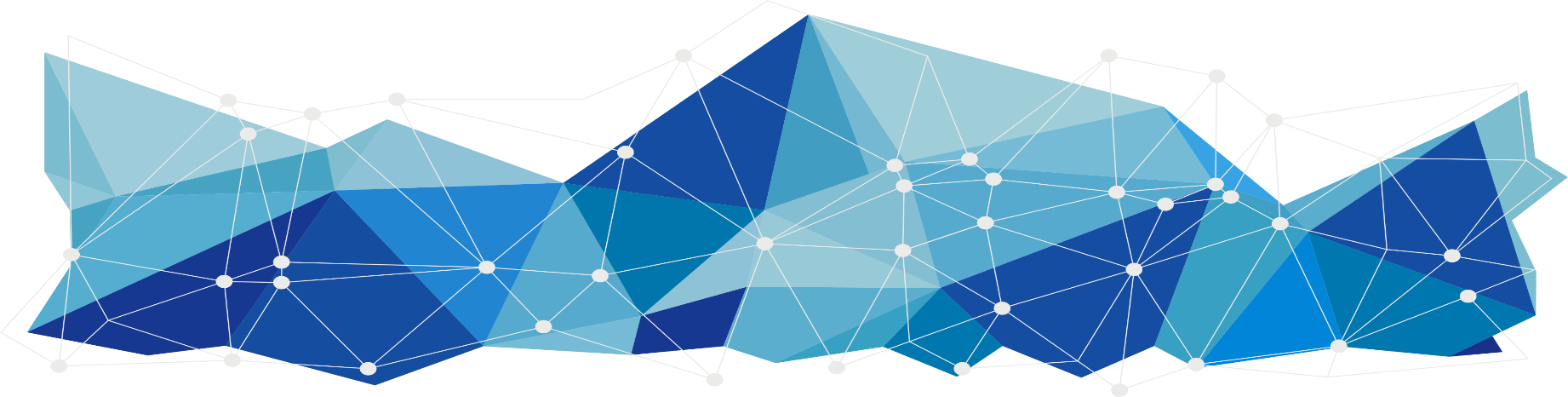 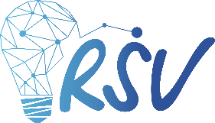 ПРОМЫШЛЕННЫЙ СВЕТИЛЬНИК RSV-PROM-4
Область применения:
Светильники универсальные предназначены для замены влагозащищенных светильников с люминесцентными лампами в помещениях с повышенной влажностью.

Особенности:
Высокая степень защиты IP65
Высокая эффективность светодиодов 140 лм/Вт
Корпус из литого алюминия
Световой поток до 42000 Лм
Мощность до 300 Вт
Варианты крепления : скоба/кронштейн
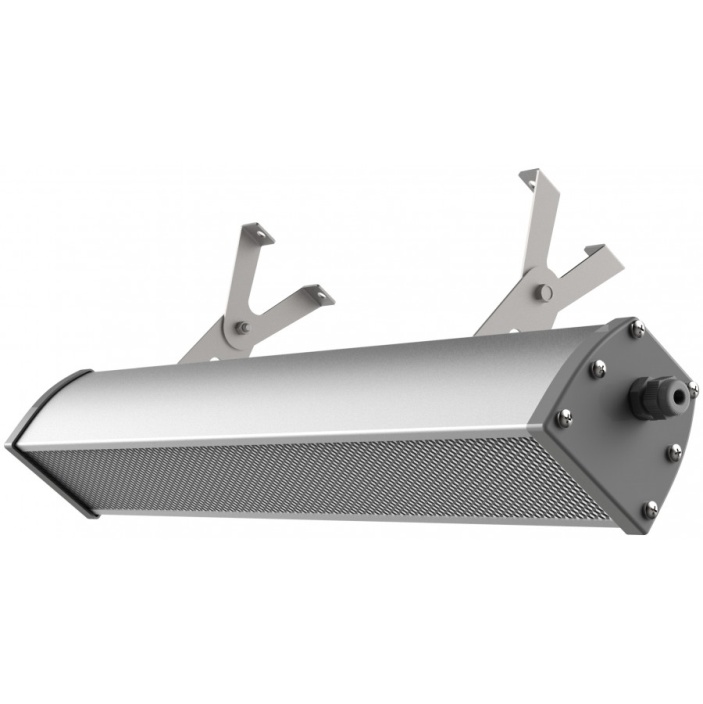 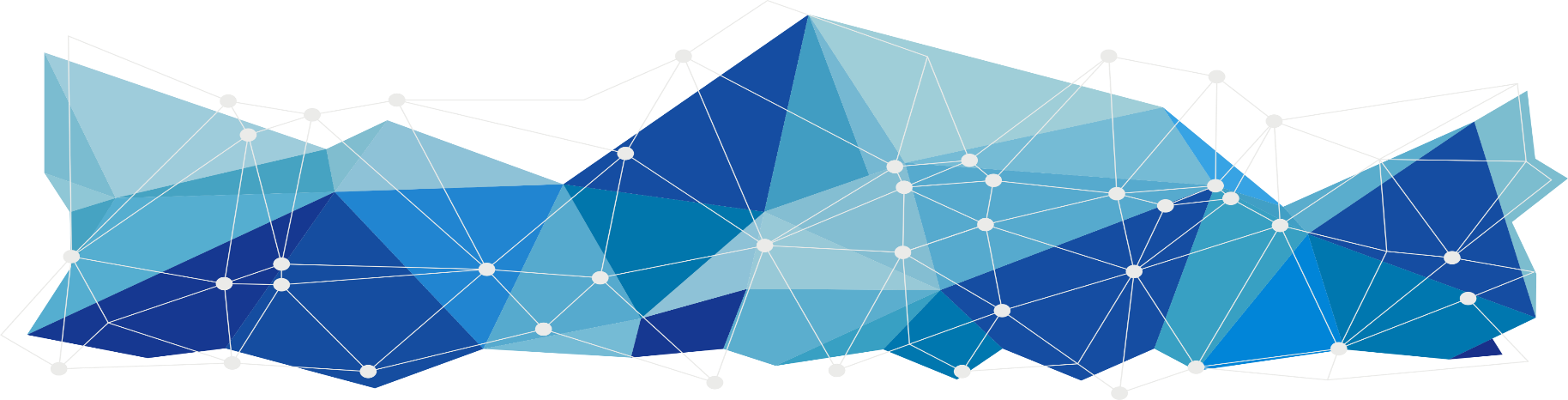 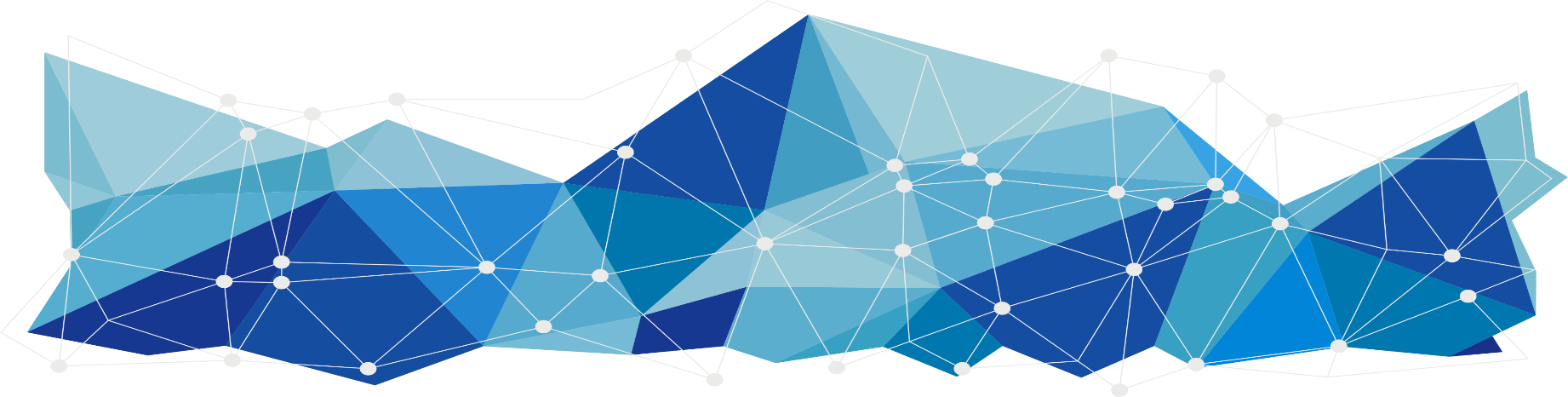 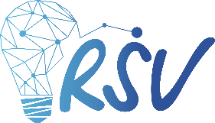 ПРОМЫШЛЕННЫЙ СВЕТИЛЬНИК RSV-PROM-3
Область применения:
Светильники универсальные предназначены для замены влагозащищенных светильников с люминесцентными лампами в помещениях с повышенной влажностью.

Особенности:
Высокая степень защиты IP65
Высокая эффективность светодиодов 140 лм/Вт
Световой поток до 9000 Лм
Мощность до 64 Вт
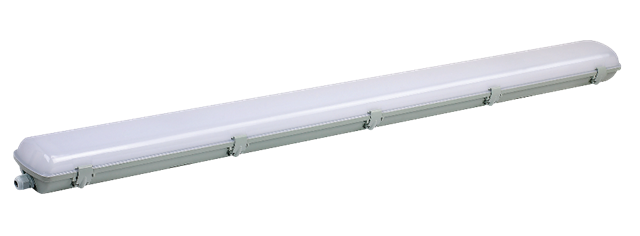 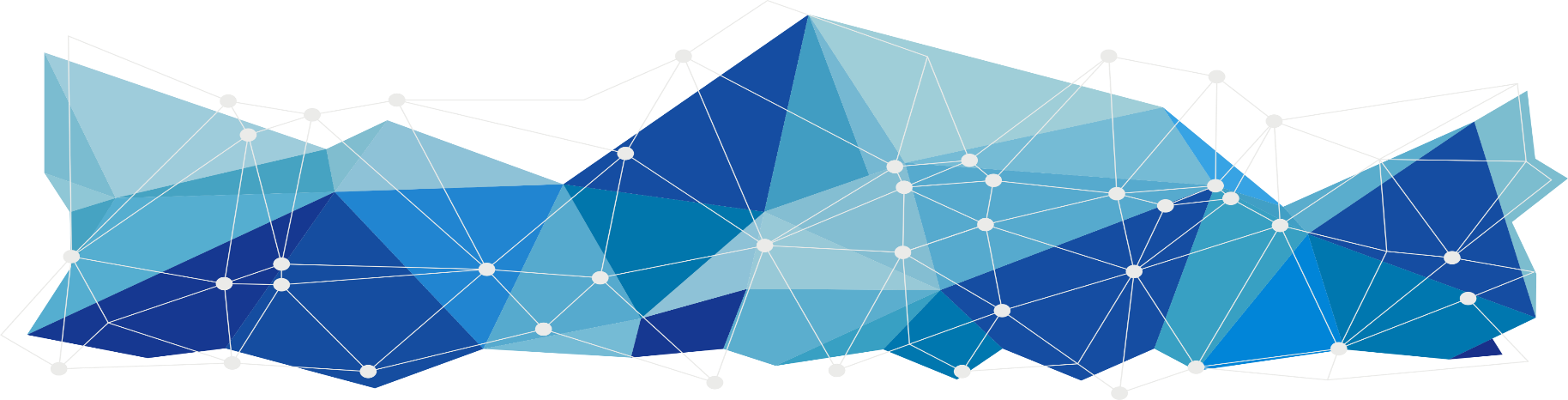 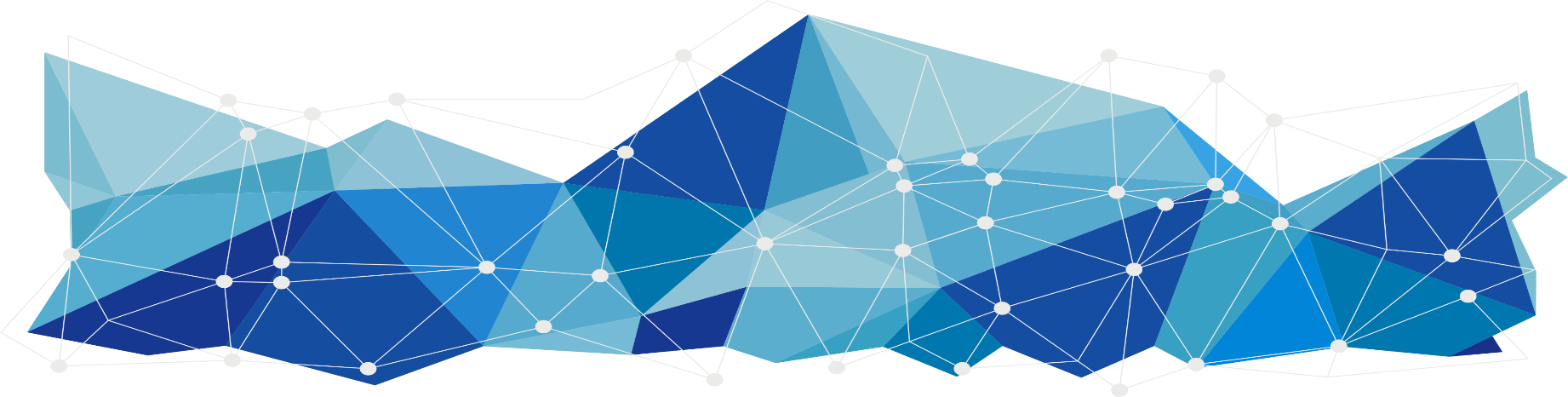 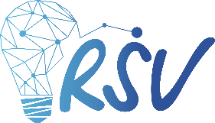 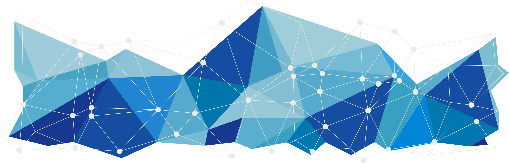 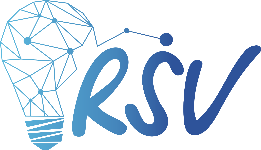 ООО «ПРОИЗВОДСТВЕННО-ЛОГИСТИЧЕСКАЯ КОМПАНИЯ
«ПРОМСВЕТ-ЛОГИСТИК»
НАШИ КОНТАКТЫ
Мы всегда рады помочь Вам и ответить на все Ваши вопросы. 
Мы внимательно относимся к каждому обращению и доступны для Вас круглосуточно.
Вы можете связаться с нами удобным для Вас способом:
Телефон:8 800 700-15-67, +7-9625-58-85-52 
E-mail:office@rassvetltd.ru 
Адрес:г. Казань, проспект Победы, 202
www.rsv-led.ru